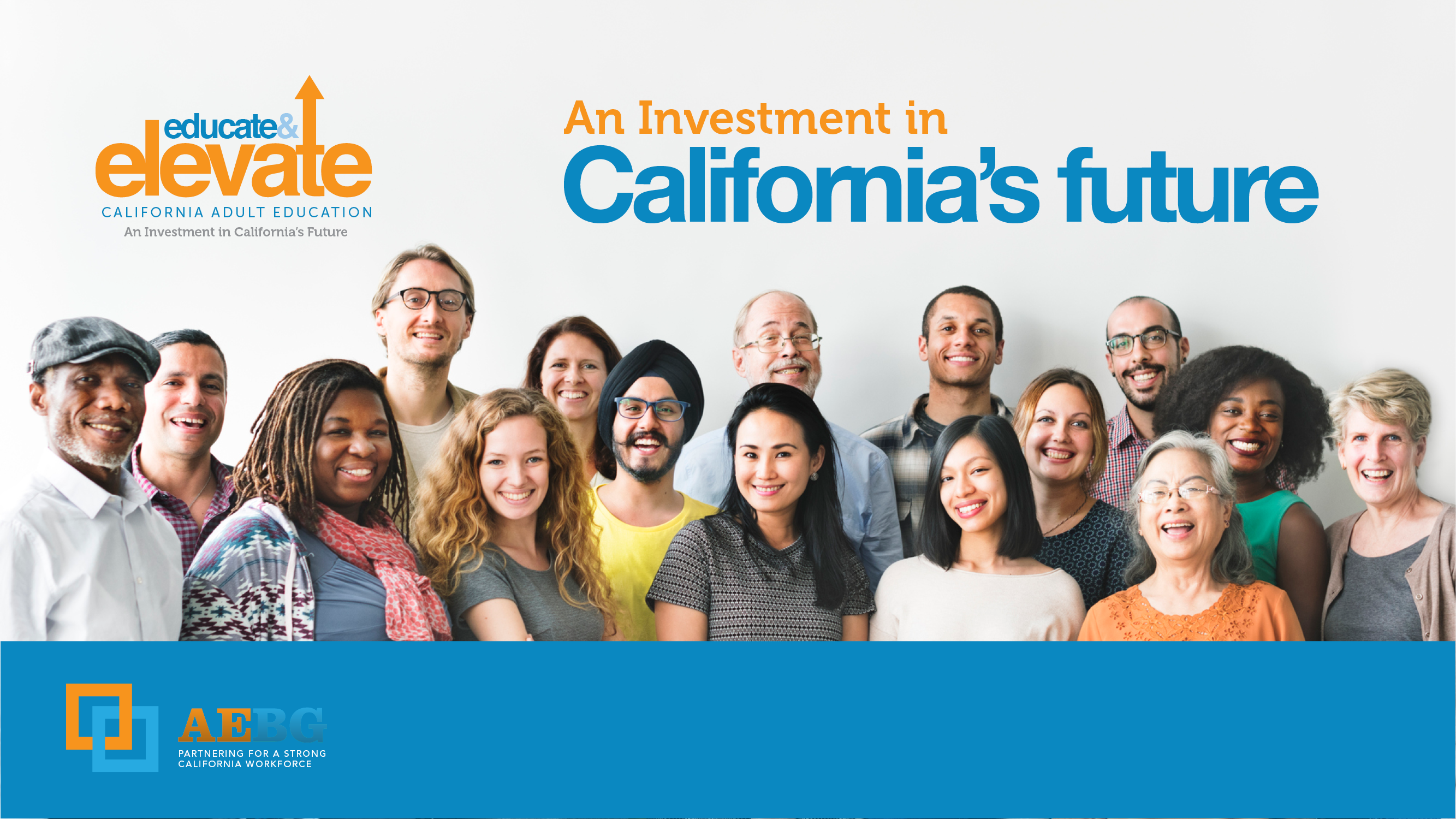 Engaging Employers with the 
Mission of Adult Education
Funded by the California Department of Education and Chancellor’s Office of the California Community Colleges (CCCCO).
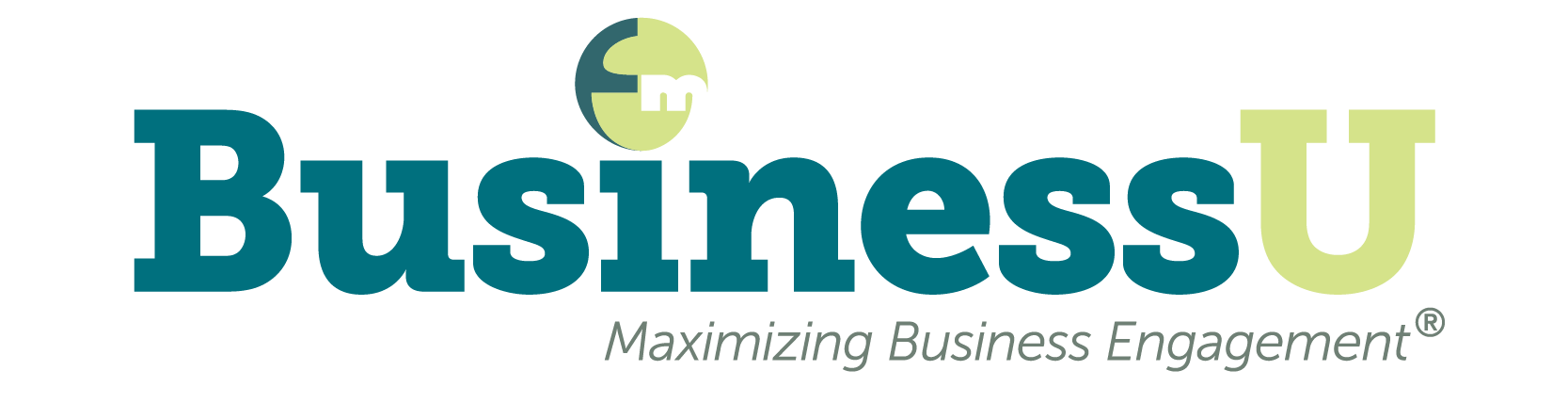 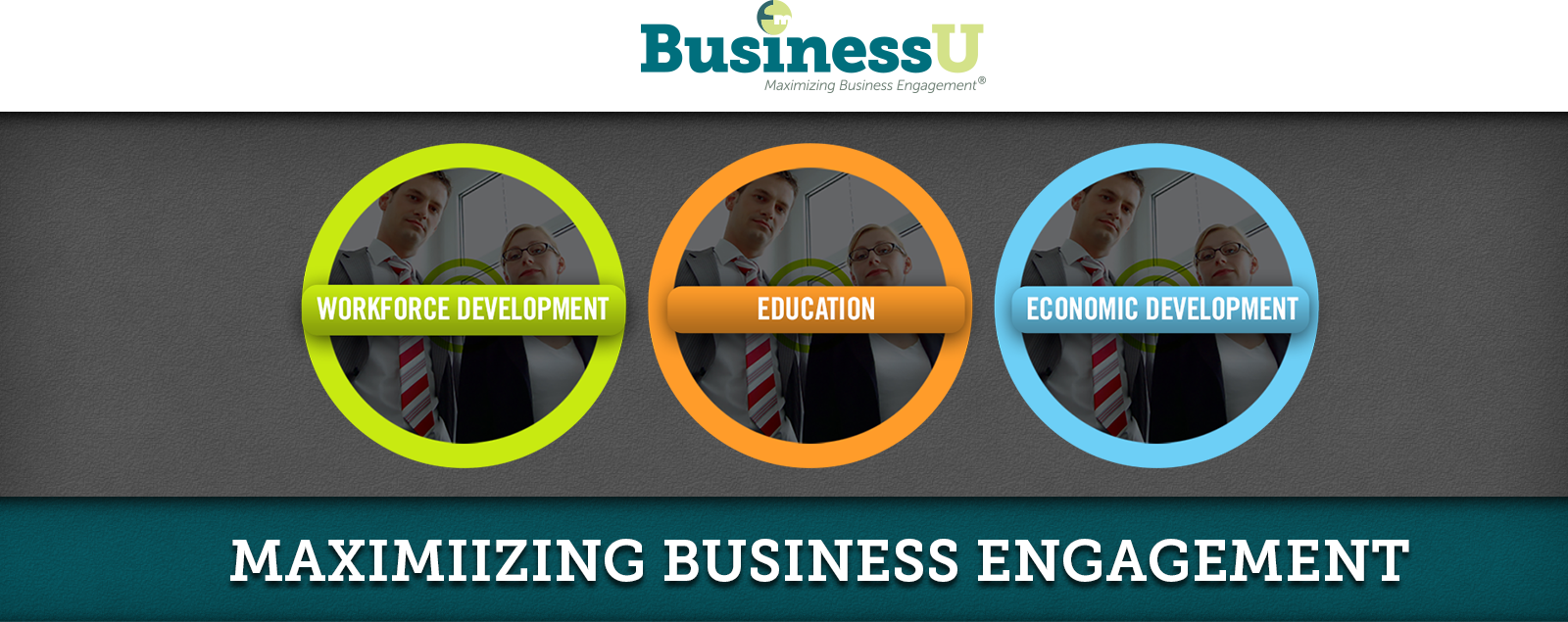 Strategy – Technology – Professional Development
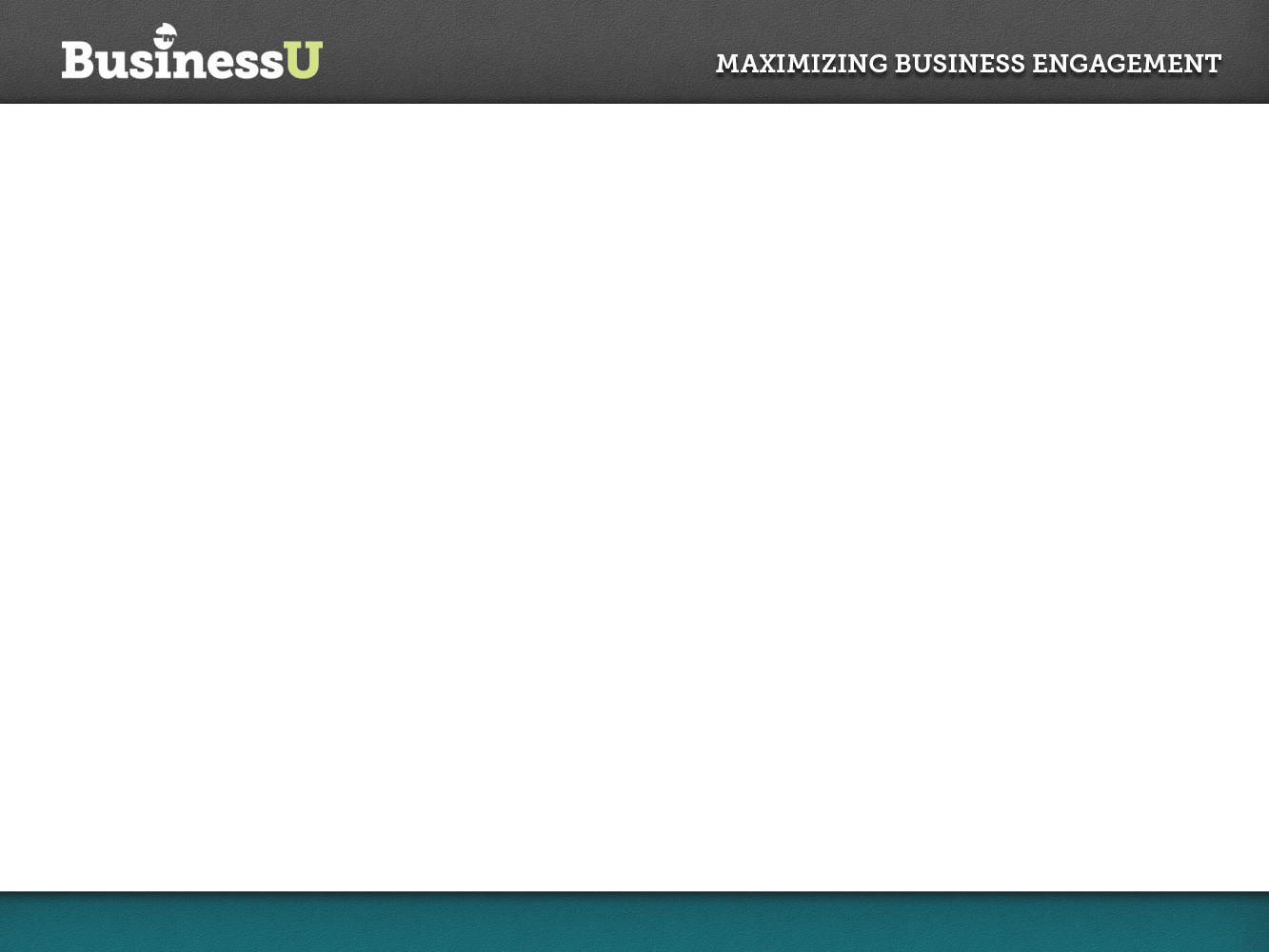 Business U, Inc.
Strategy – Technology – Professional Development
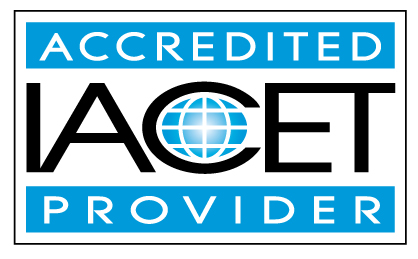 Facilitators: 

Dr. Christine Bosworth 
Co-founder/CEO

Celina Shands, M.S.
Co-founder
2017 Innovation of the Year Award for Learner Engagement
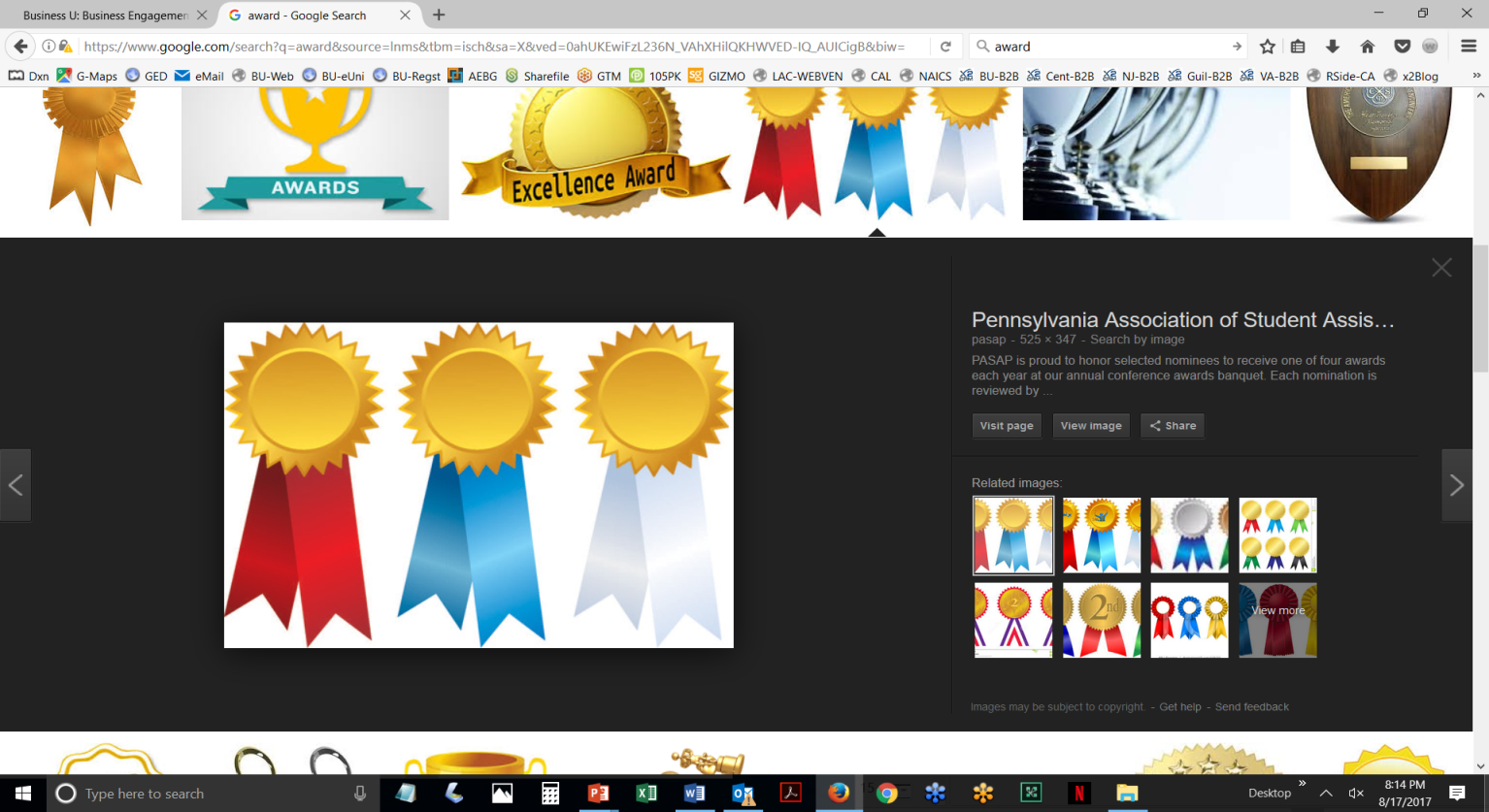 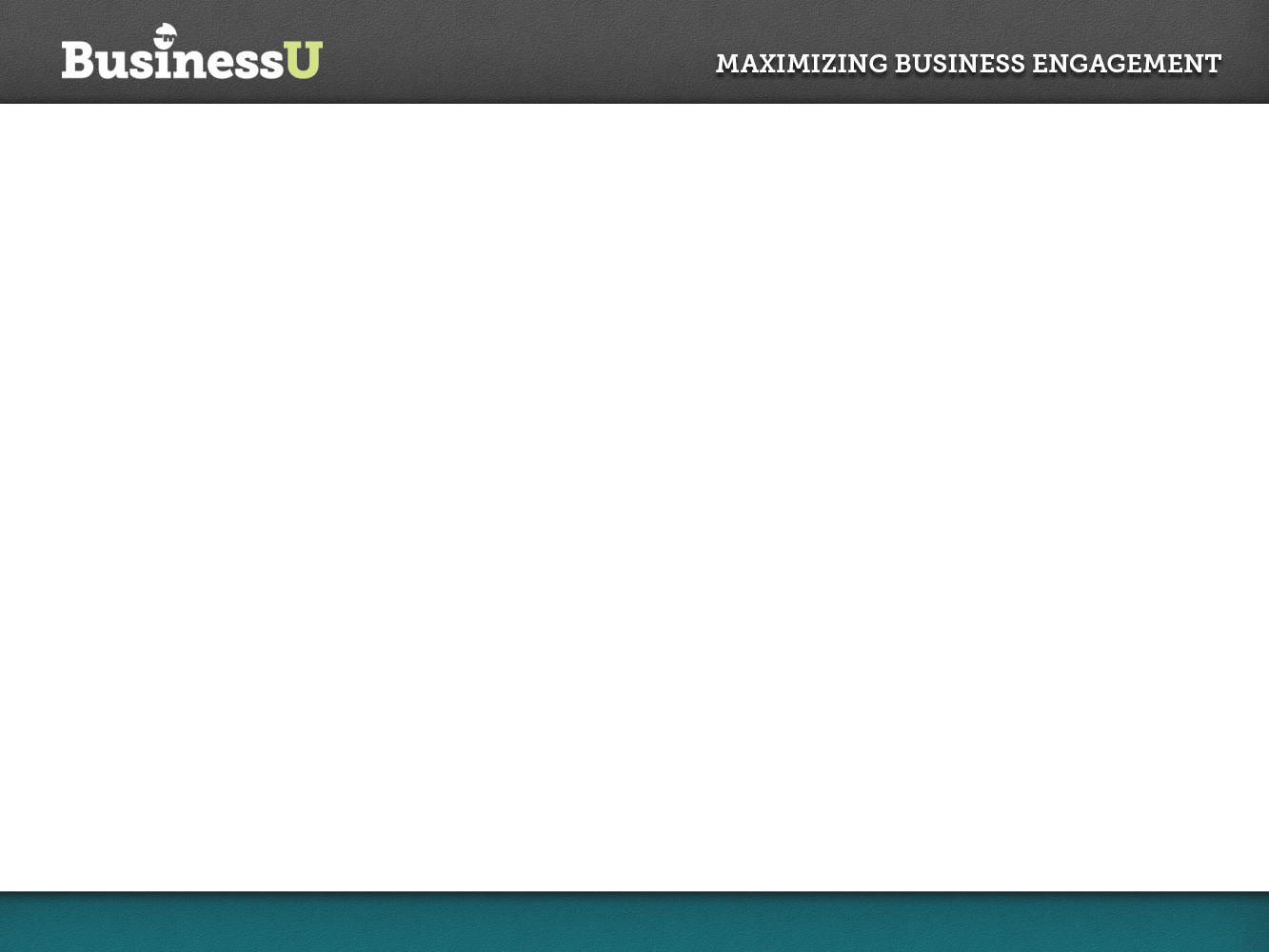 Webinar Topics
Bringing Together Two Cultures: Business & Education
Key findings from Business U’s National Business Engagement Study

 Understanding the value of strategic, long-term & transformational 	partnerships with employers to expand adult learner opportunities

  Apply the employer perspective for successful engagement efforts


  Assess your business engagement behaviors and actions.
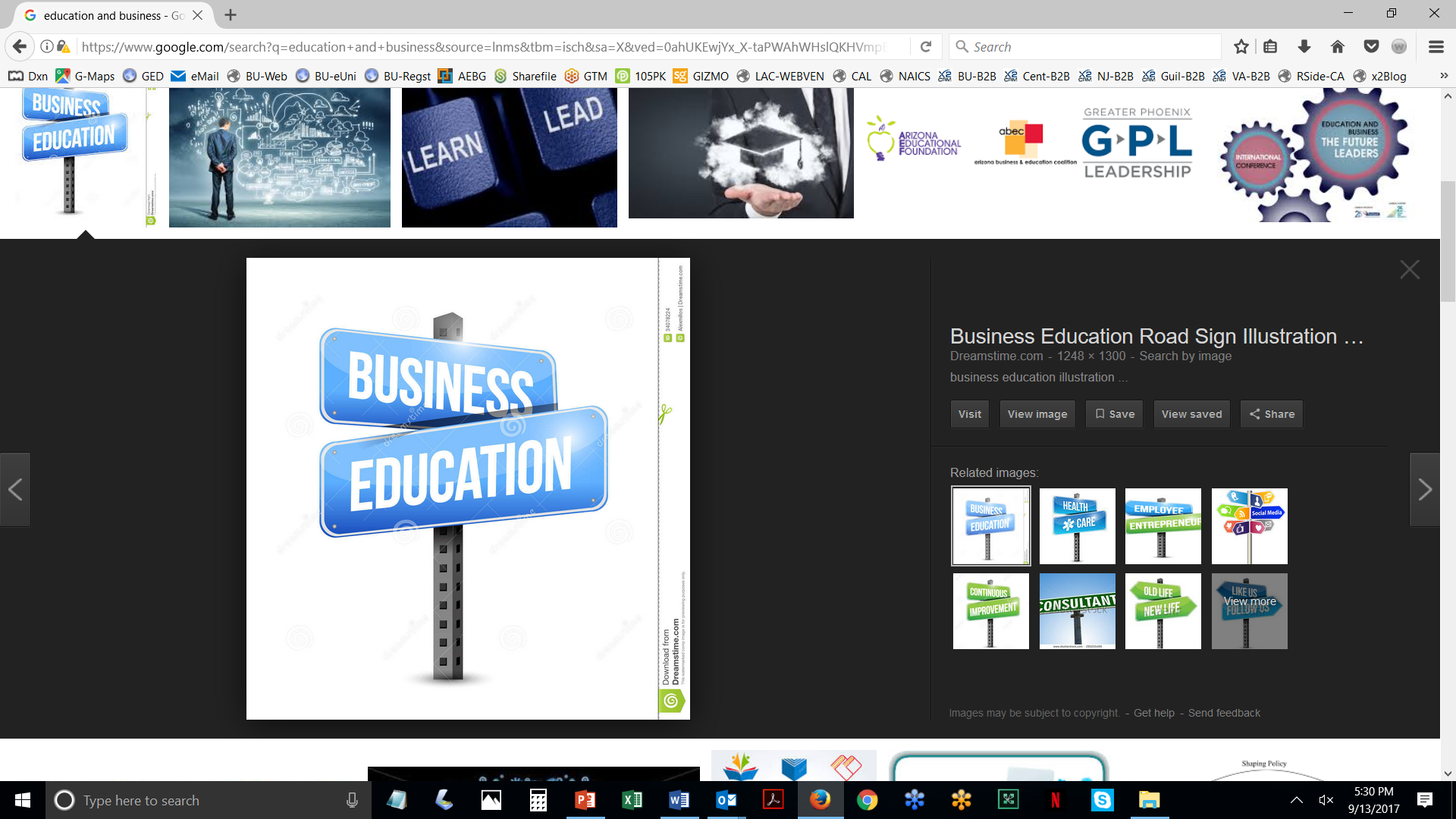 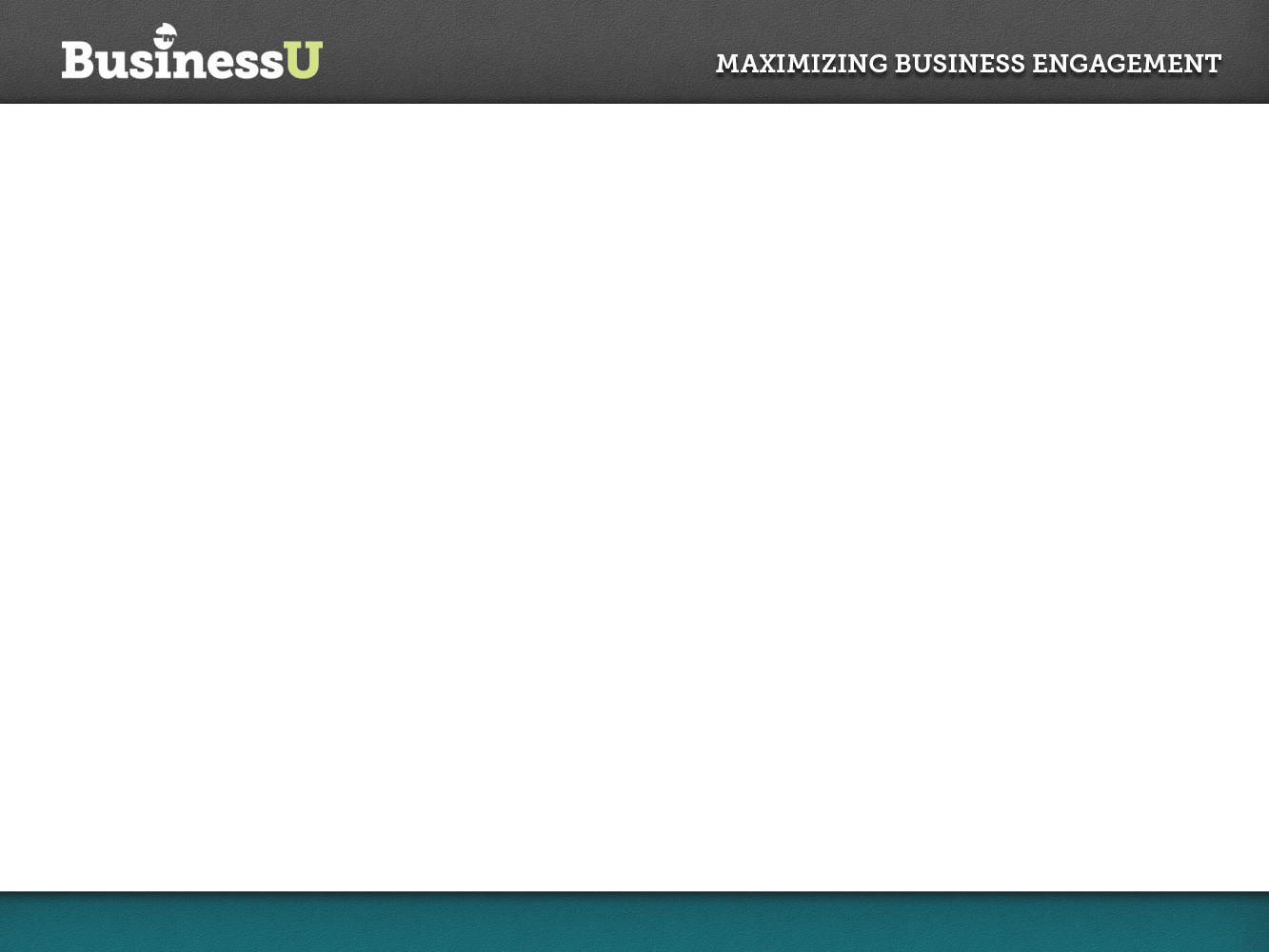 Poll #1
What are your primary motivators for engaging employers?                  Check all that apply:

  To help my students find work-based learning opportunities. 
  To help my students find a job.
  To get businesses to support career pathways.
  To help businesses grow in our region.
  I don’t currently work with employers.
  I don’t currently work with employers, but will do so in the future.
  Other engagement types.
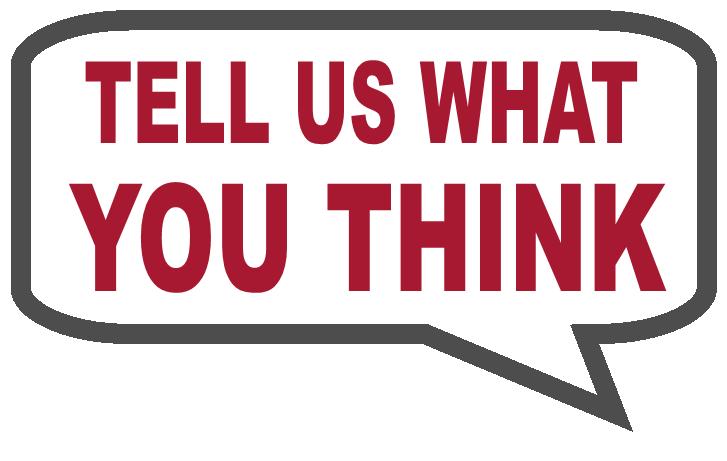 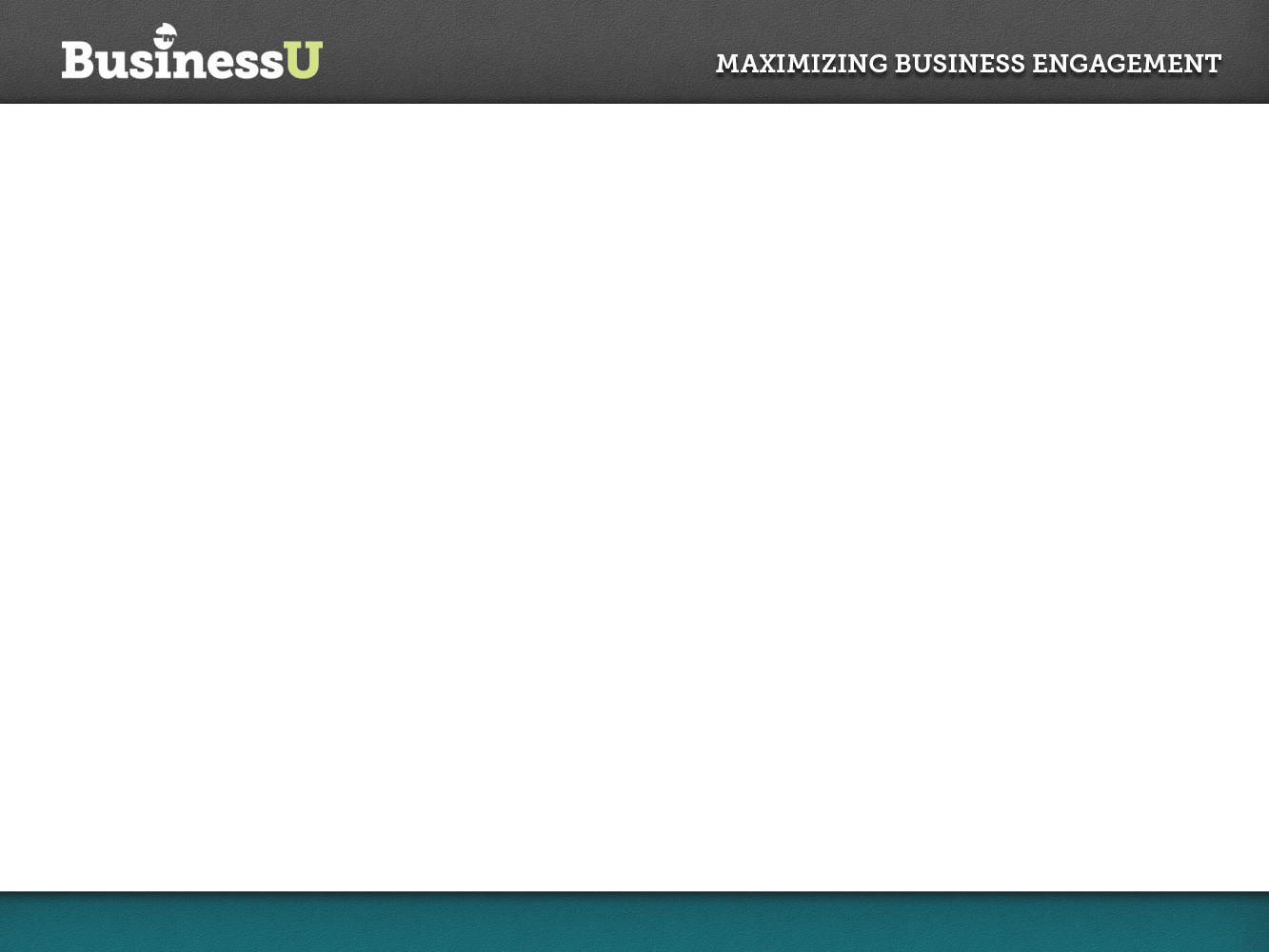 Poll #2
What are your key sticking points getting businesses to take action with your agenda? Check all that apply:

 	They are not interested in our work
 	They don’t have time 
 	They don’t see the value
 	Other
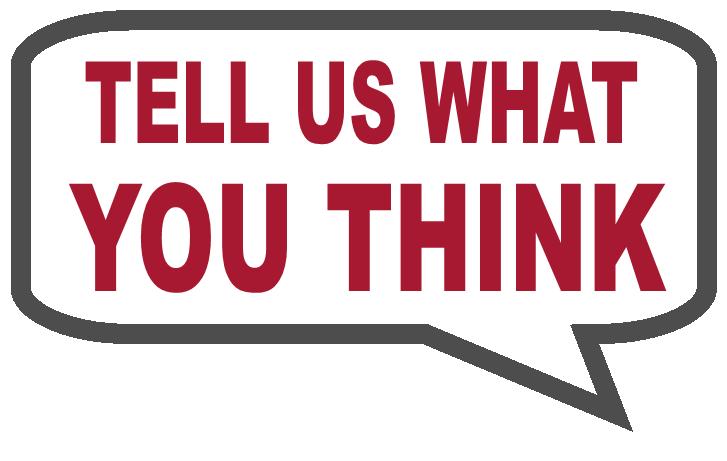 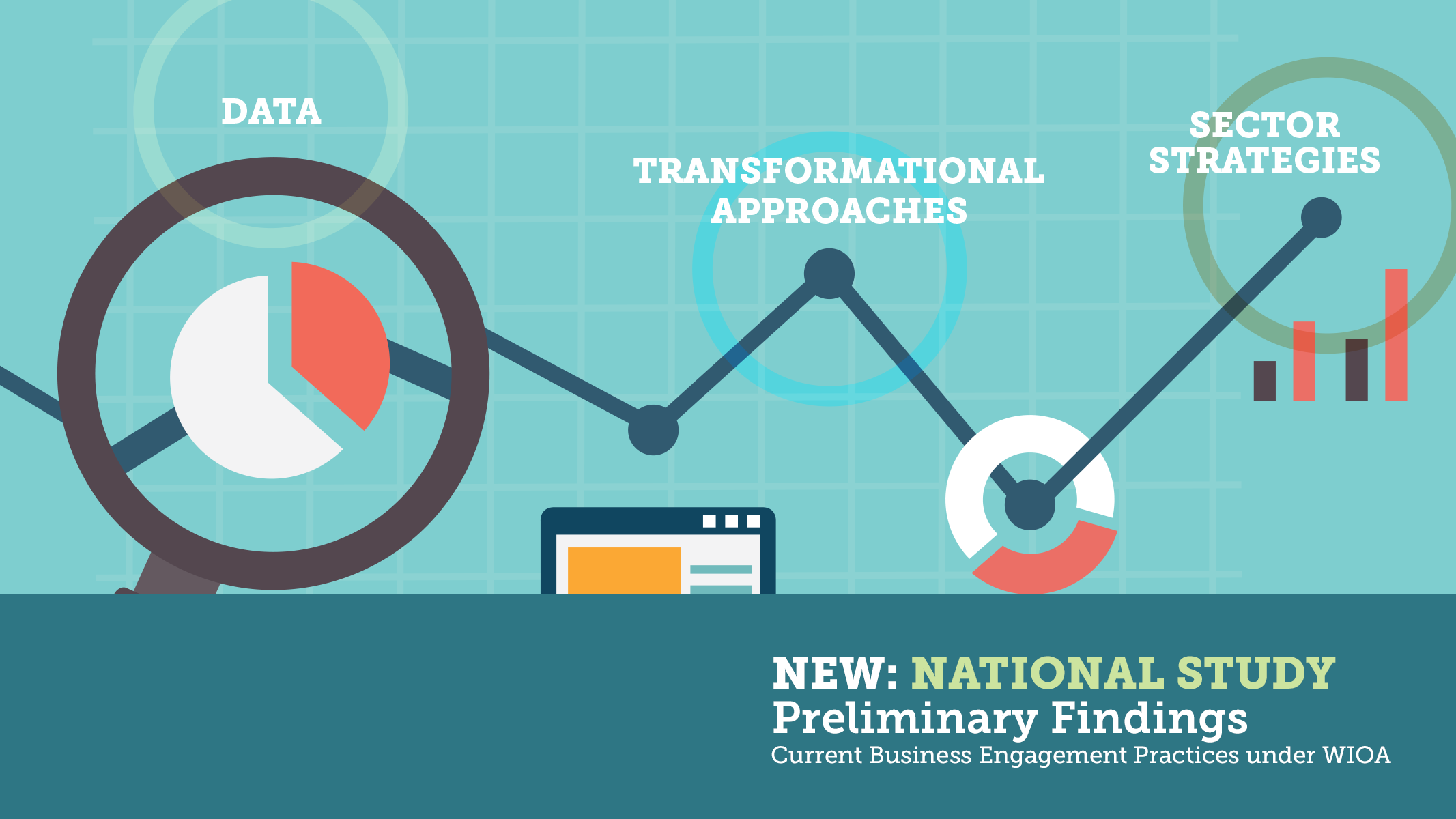 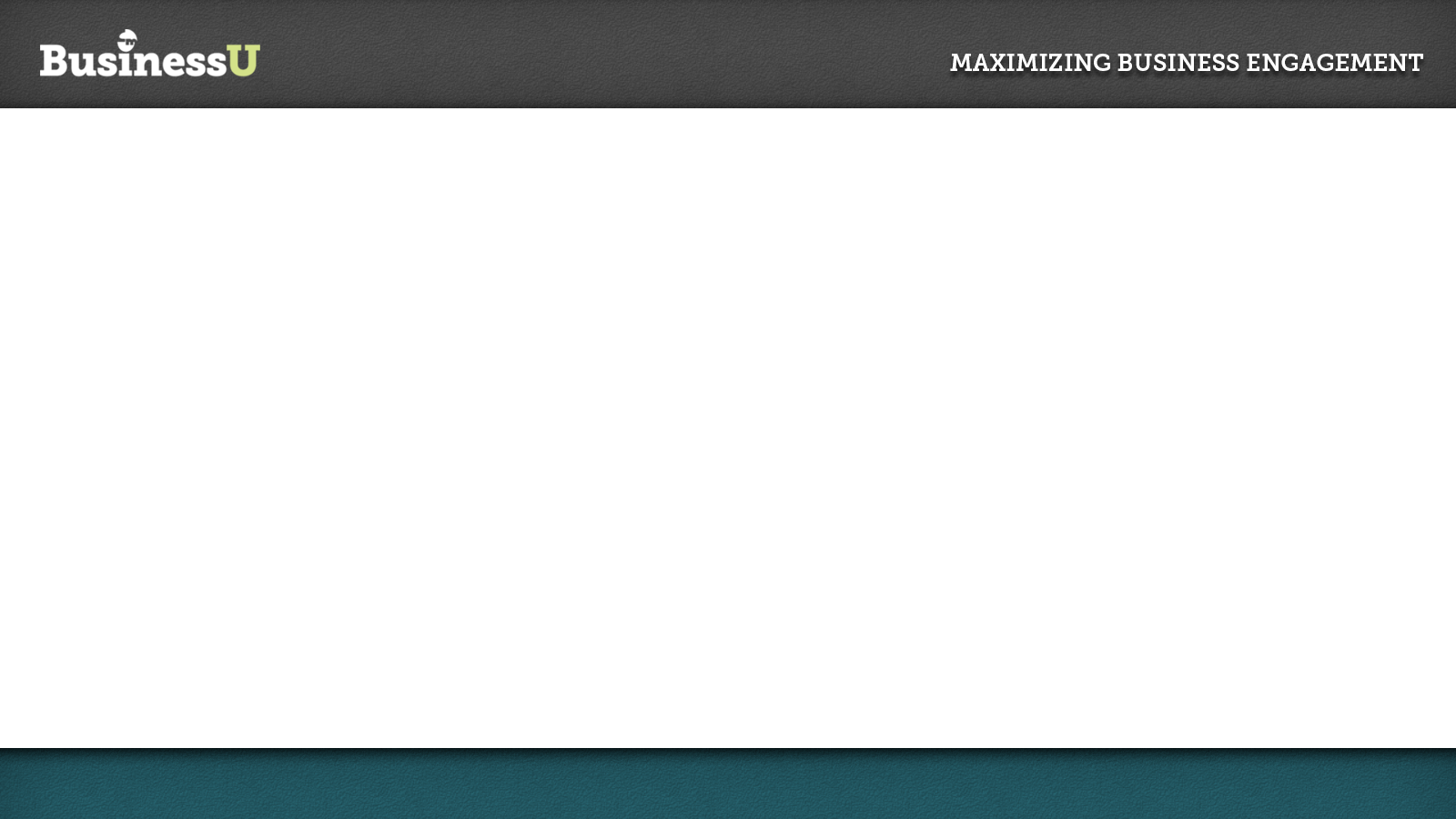 Coordination of Outreach Efforts
Top 3 Challenges
Business Engagement – Education Market Segment                                        
Top Issues in 1-1 Engagement
Measuring Business Engagement
Employer Time Commitment
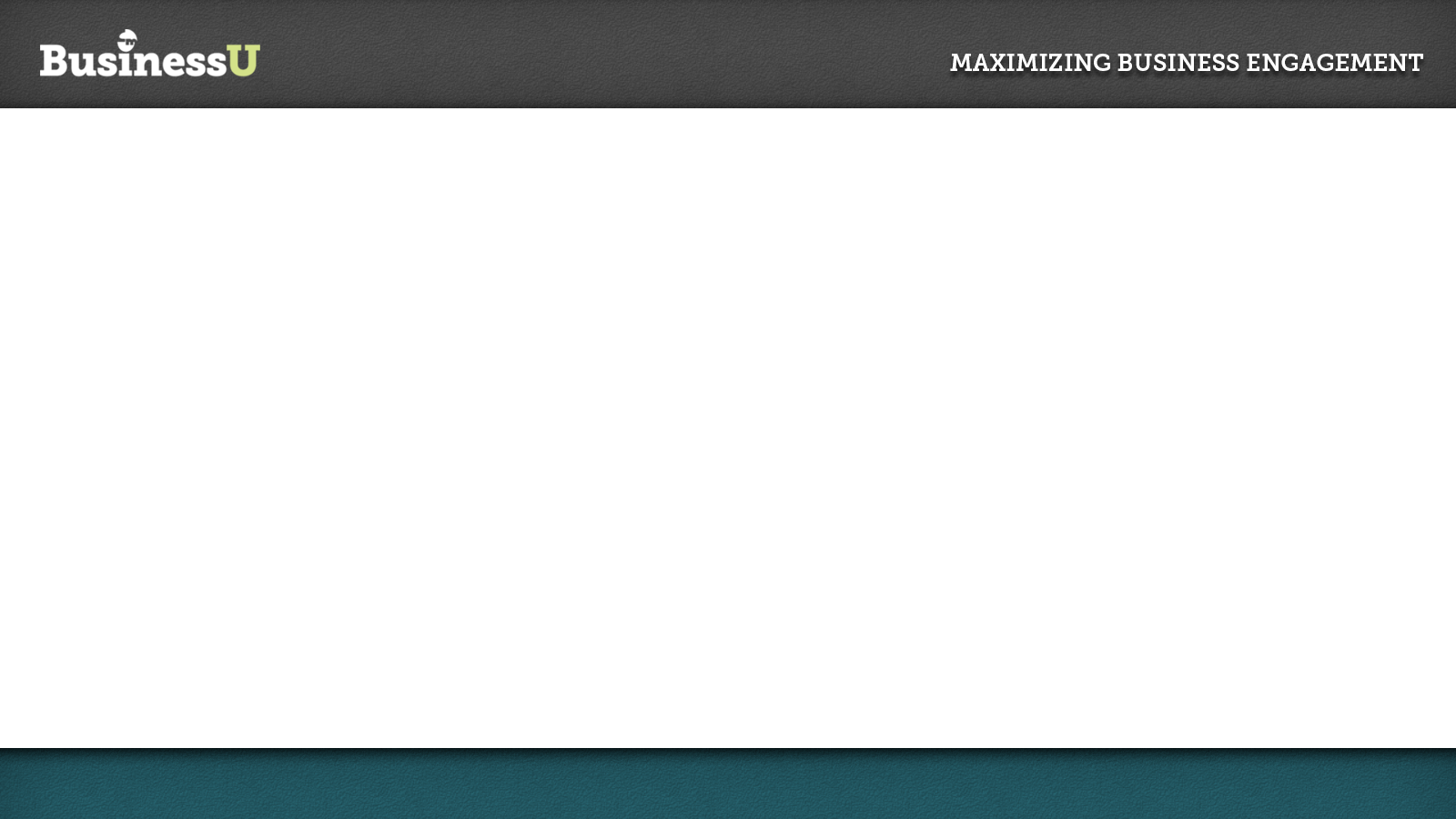 Top 4 Challenges – Education Market Segment
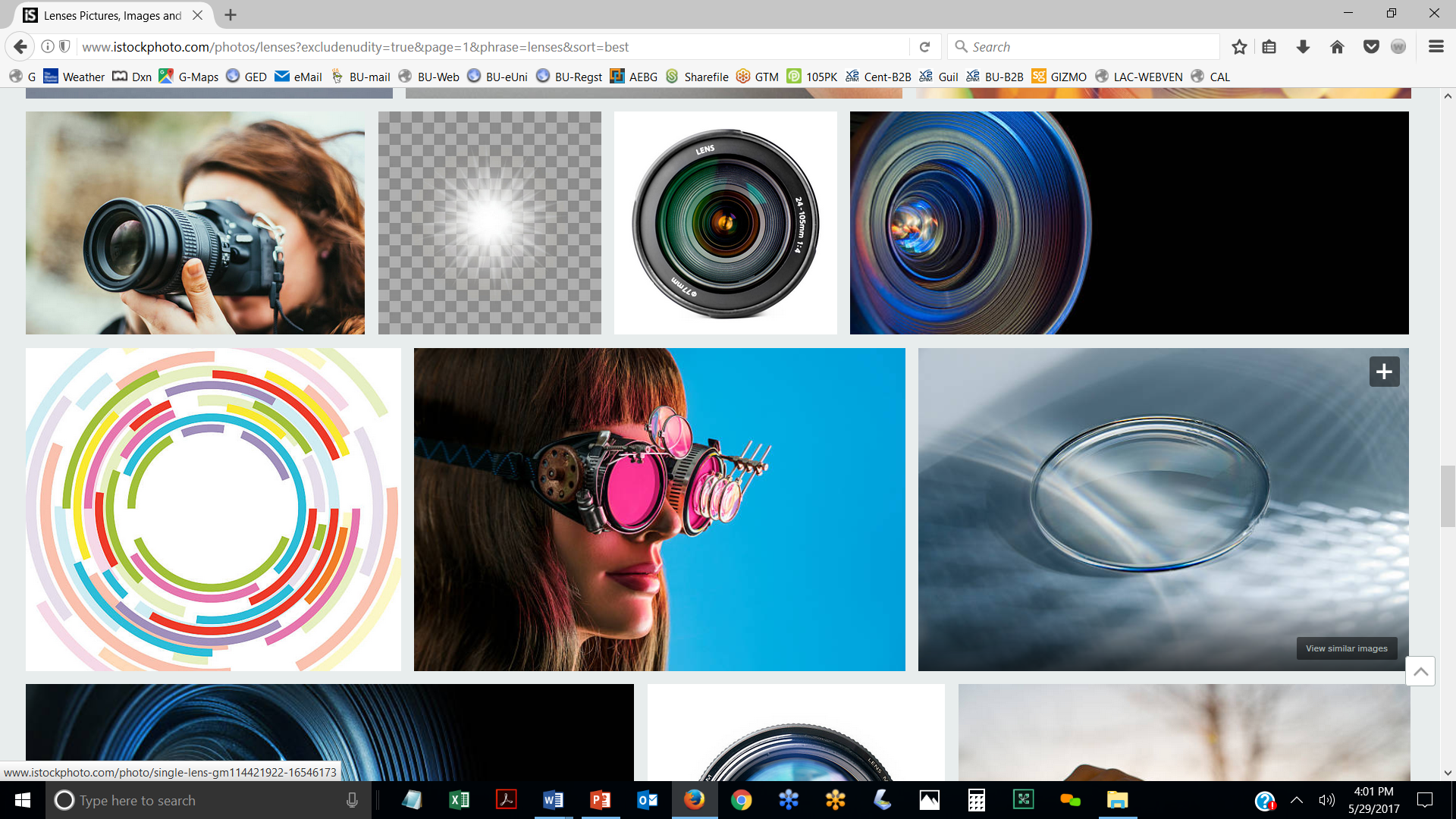 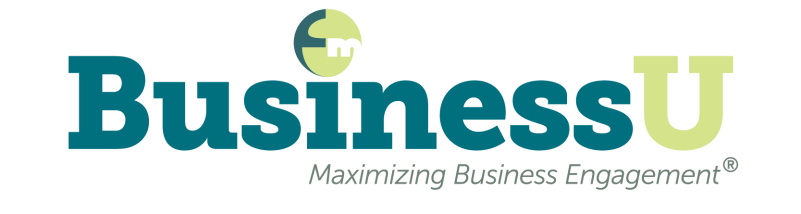 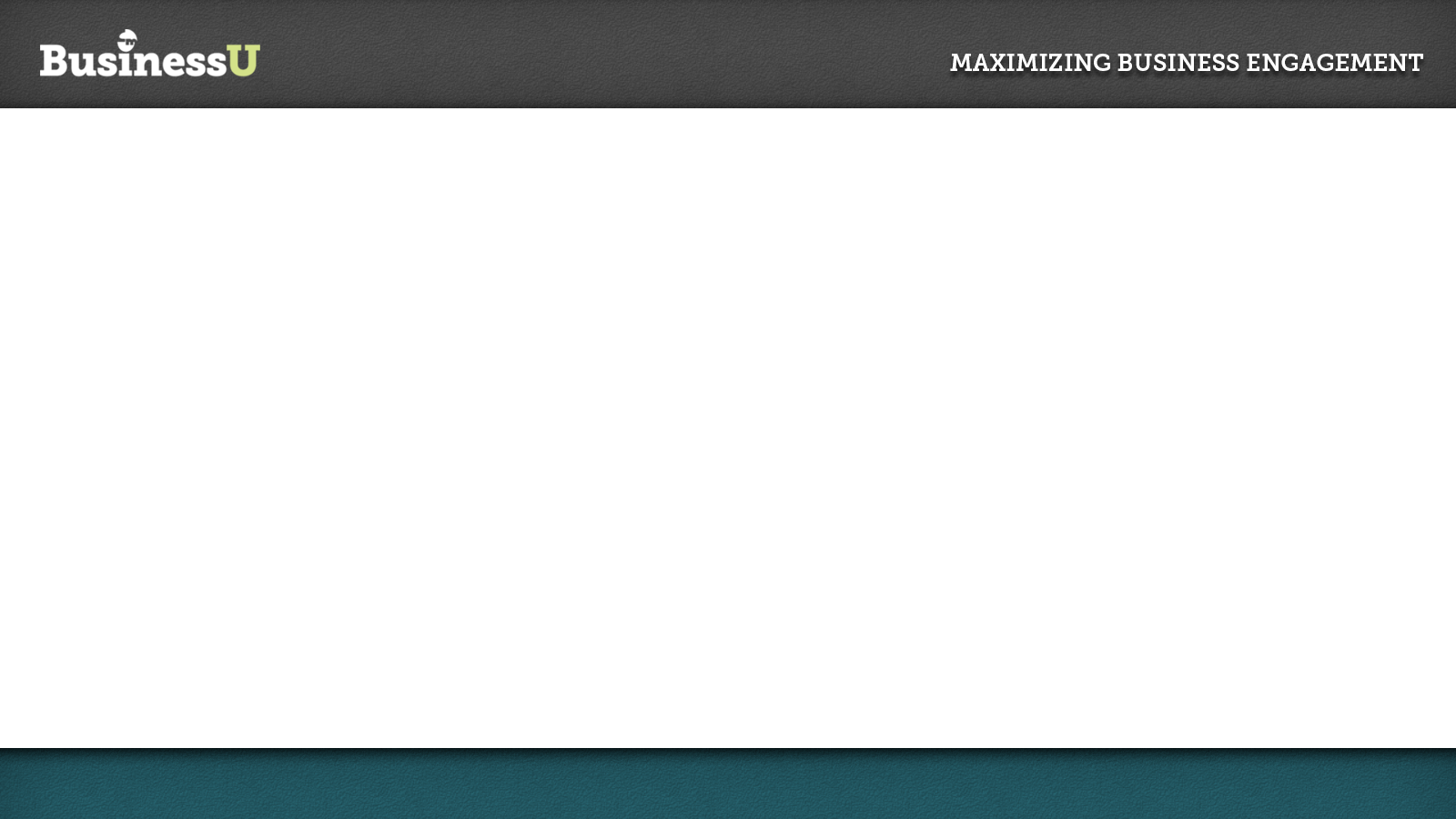 Understanding the Psyche of Business
This is what keeps “Employers” up at night:
I am more than an employer
Sales
Debt
Profitability
Growth
Marketing
Cash Flow
Product Development
Efficiencies
Competitive Edge
Contract Negotiation
Litigation
Compliance
Economic Slowdown
Reliable Help/Trained Staff
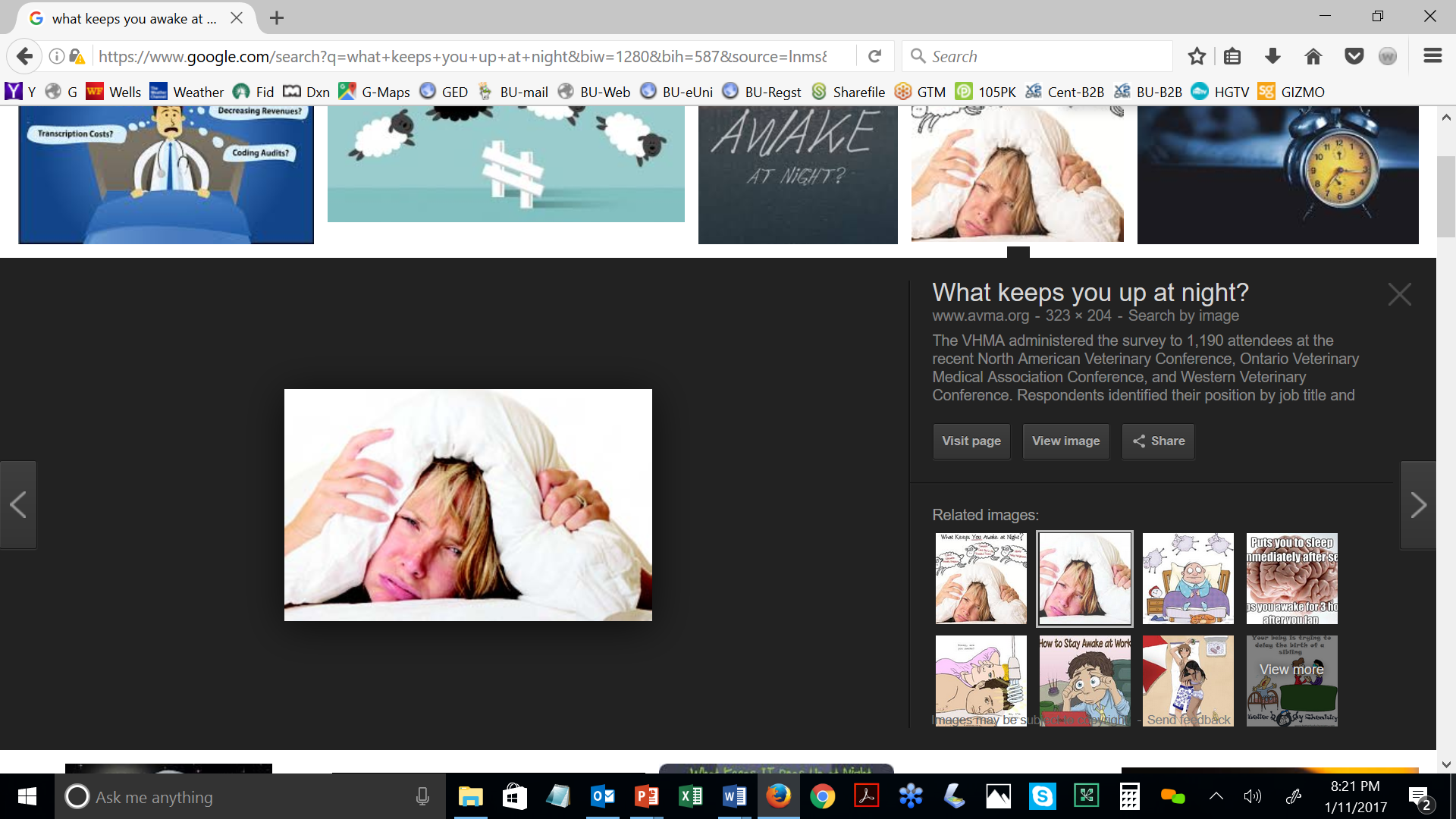 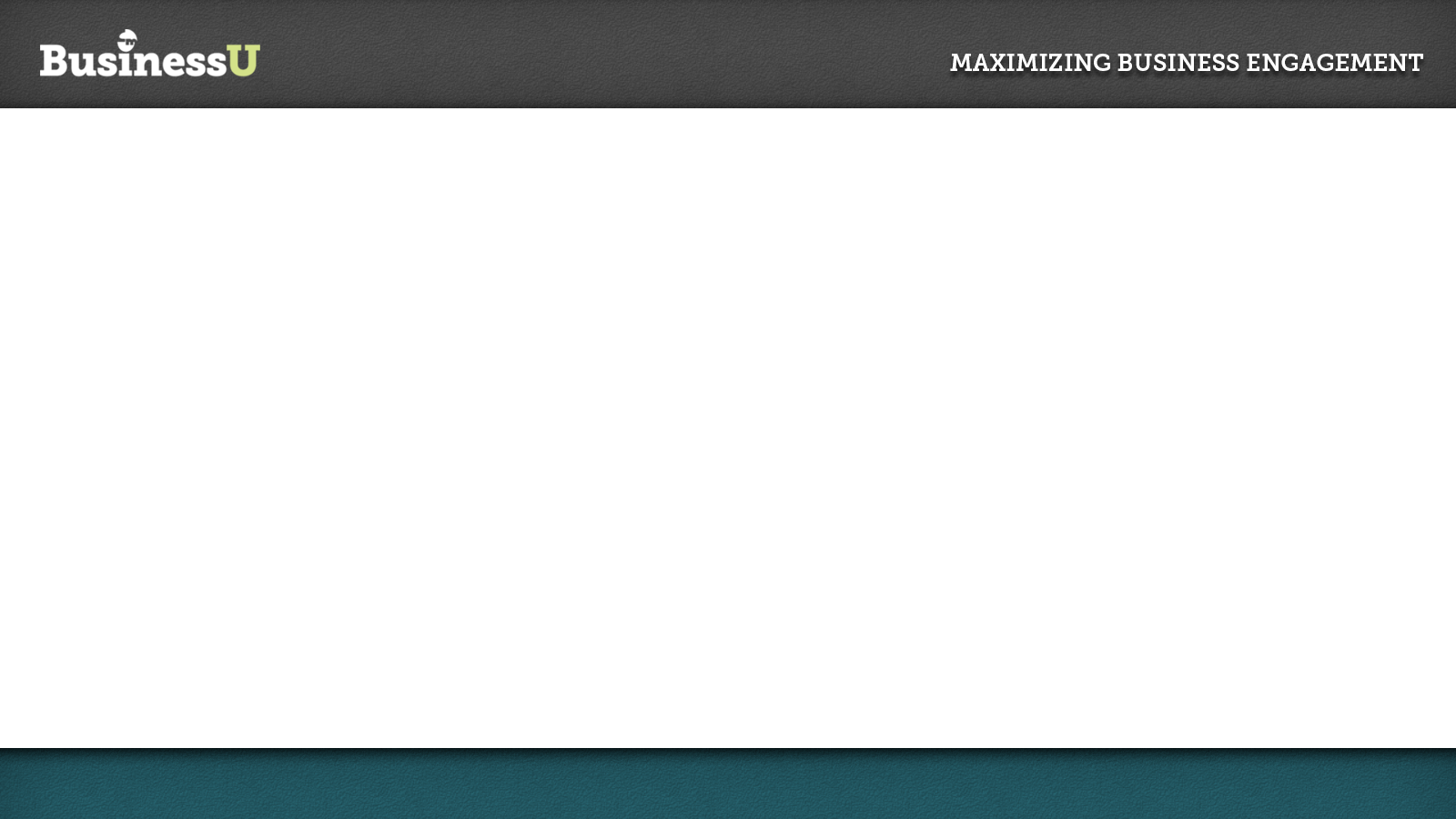 Business Transformational Relationships
If you work with people, you are in the 
business of building relationships.
Interaction
The art of building a trustworthy and credible transformational relationship requires you to increase your interaction and decrease your expectation.
Expectation
12
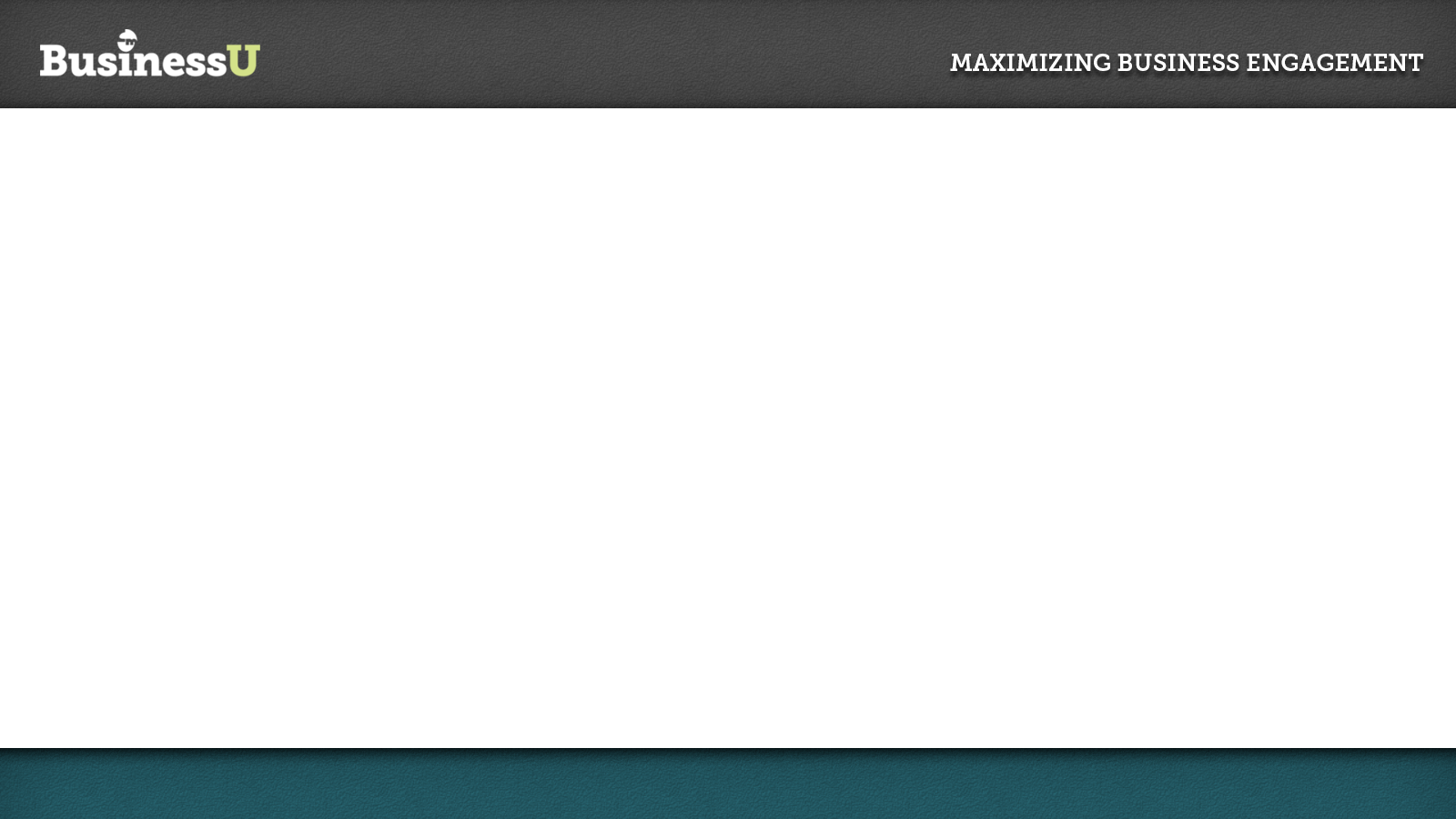 Demand-driven Alignment of Programs and Resources
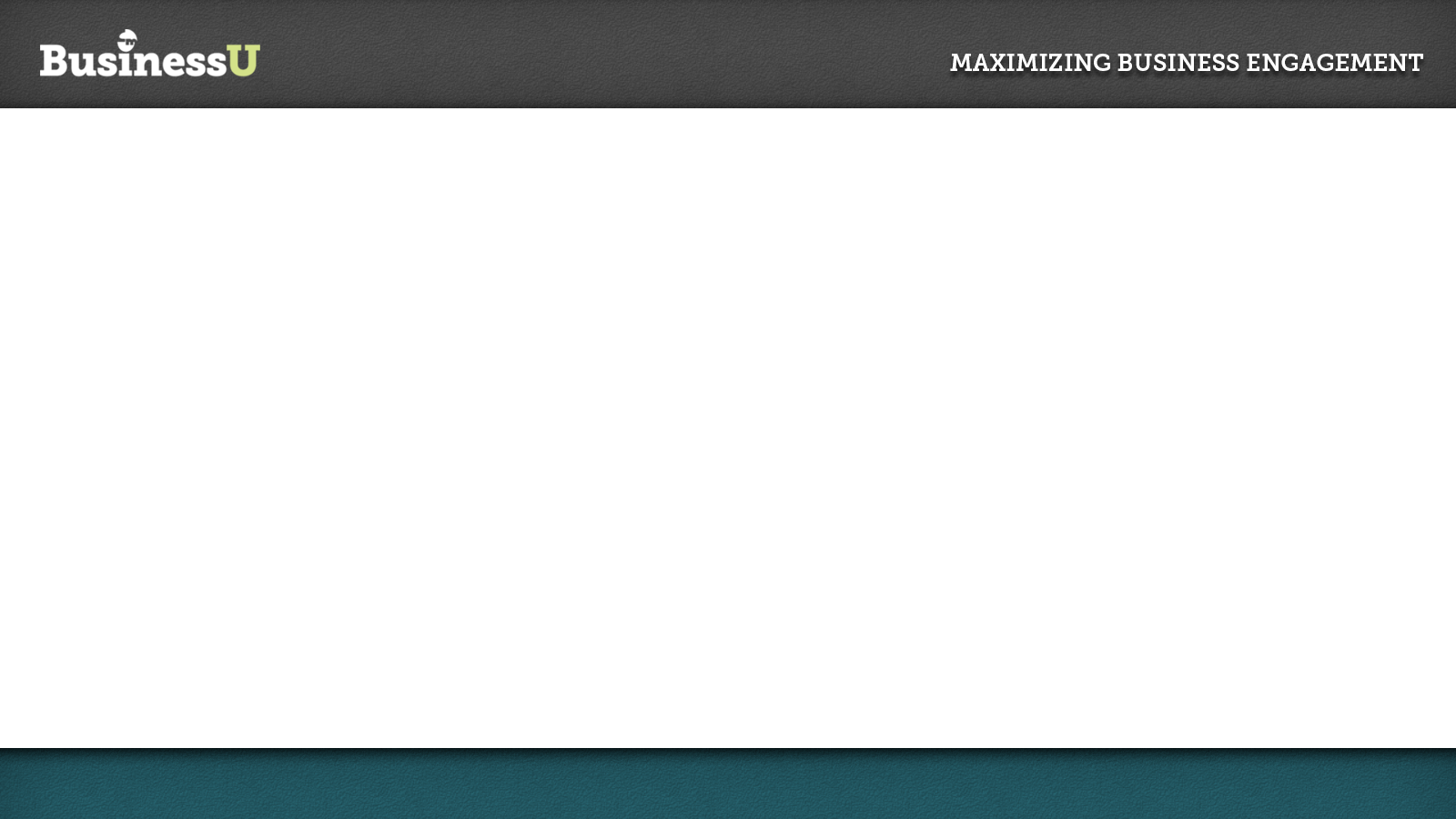 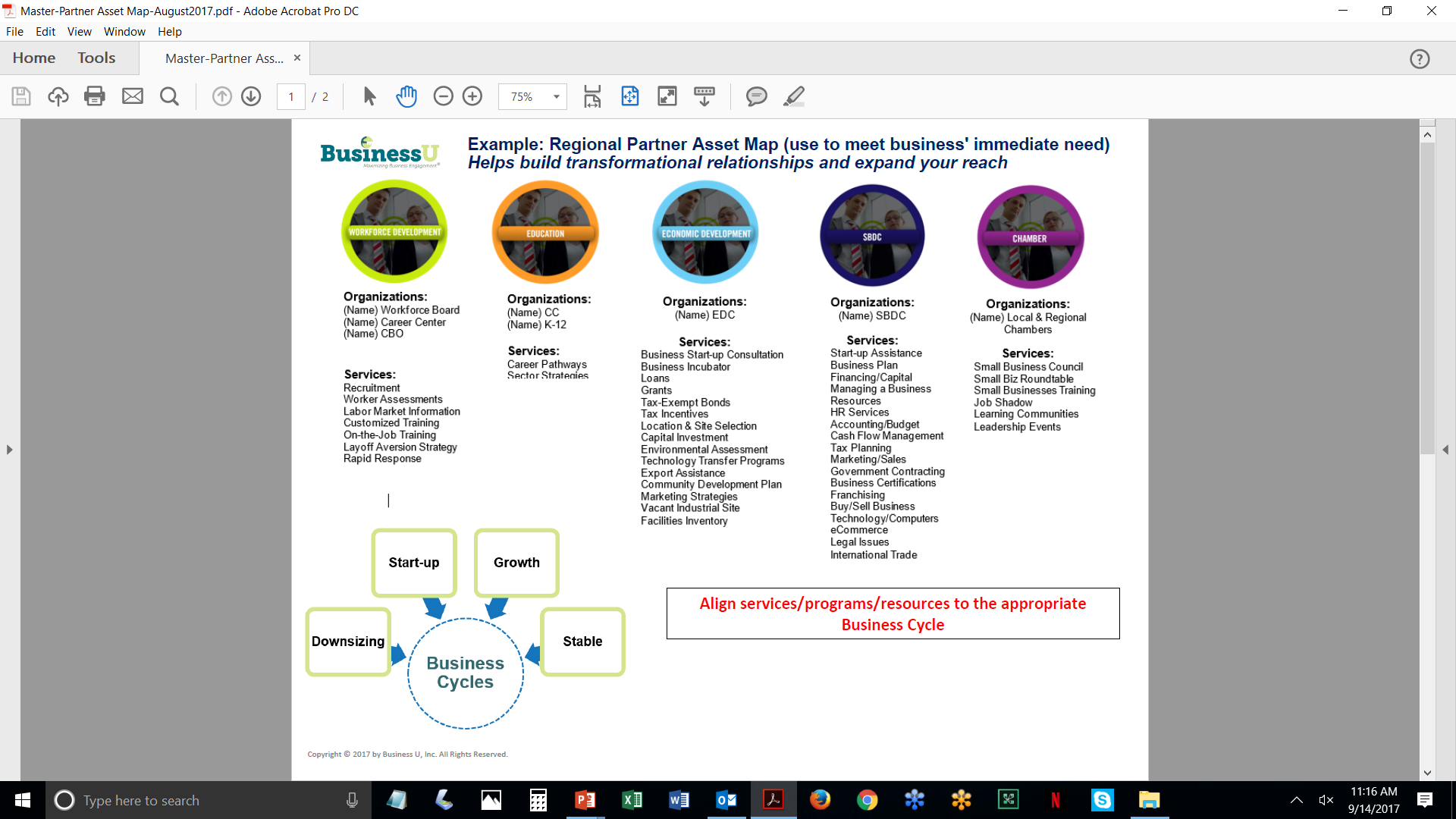 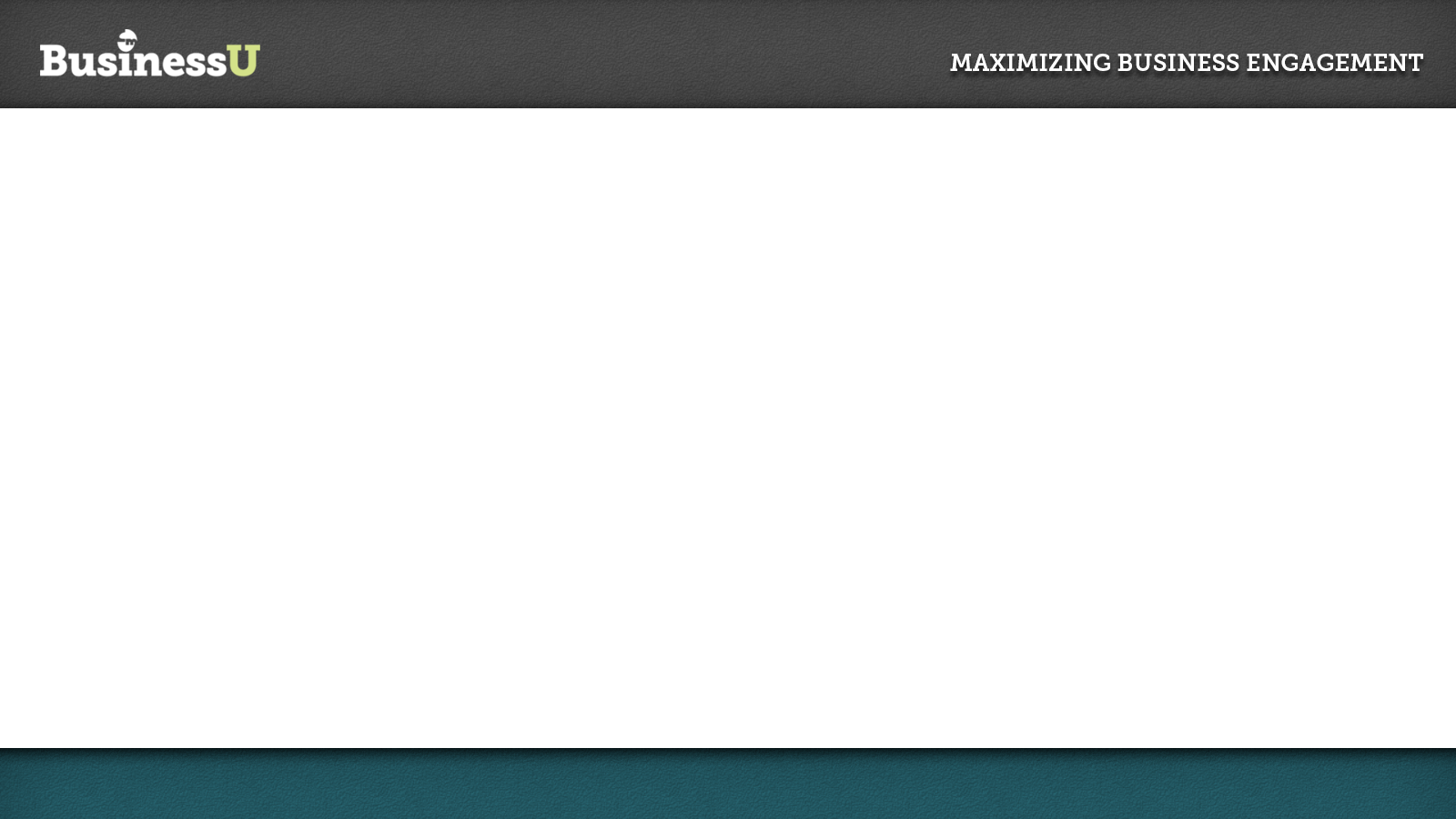 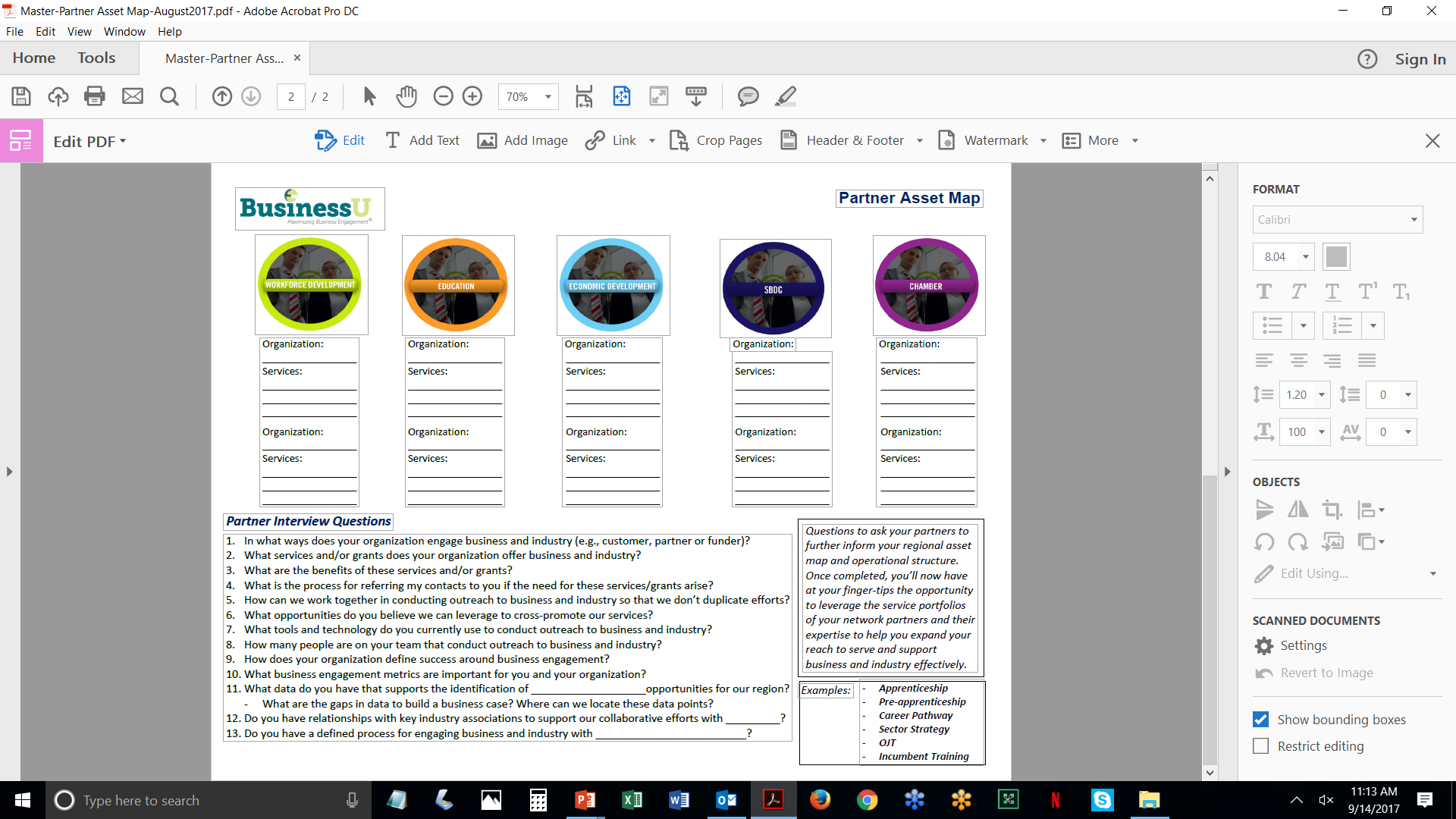 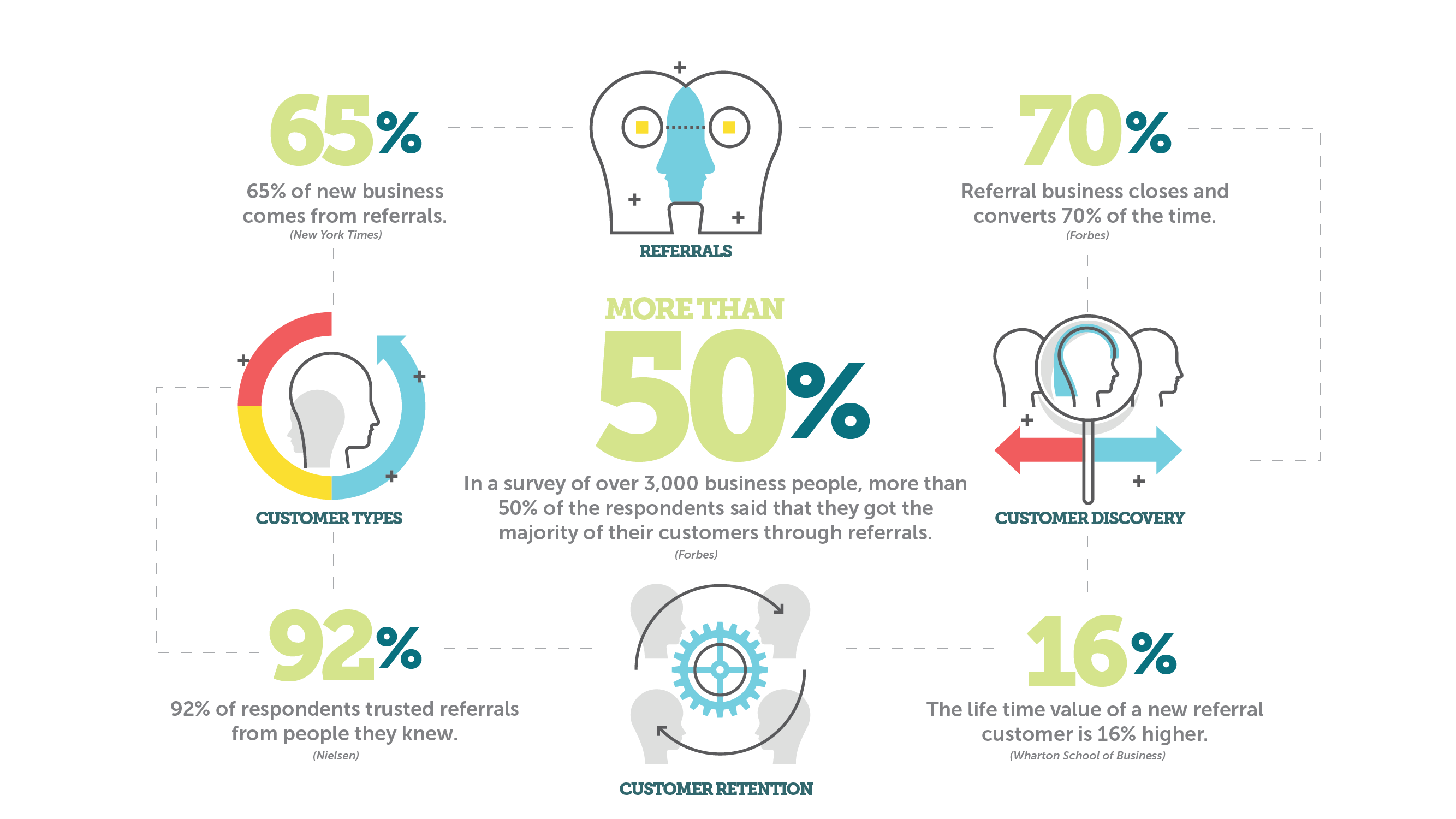 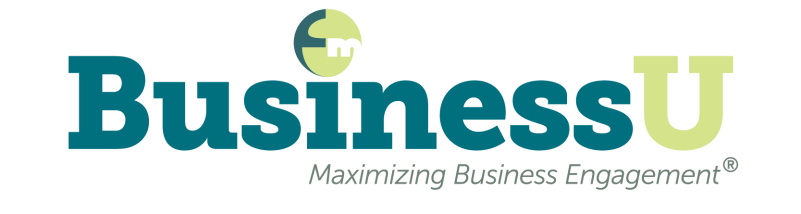 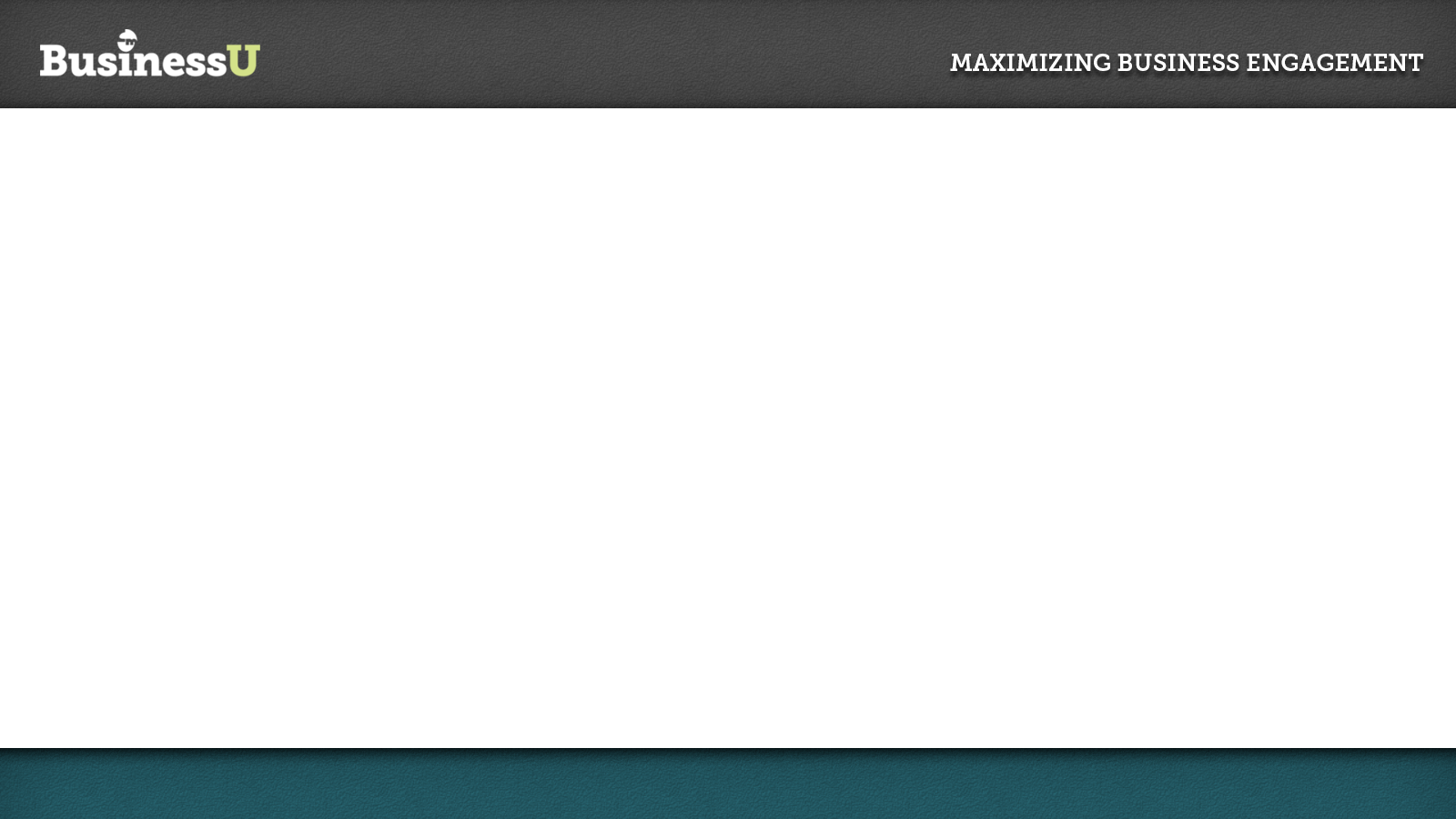 Features vs. Benefits
Features are factual statements about a service being discussed or promoted, but they do not engage a prospect. A benefit answers the customer’s question:
"What's in it for me?”
Stop & Check: When you’re developing value propositions for communicating one-to-one, on the web or in marketing materials, take the time to determine if you are communicating an actual benefit.
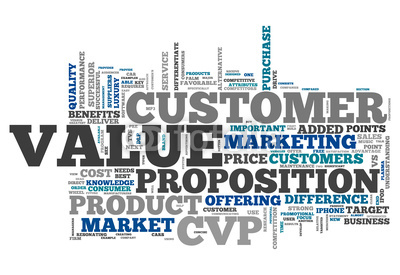 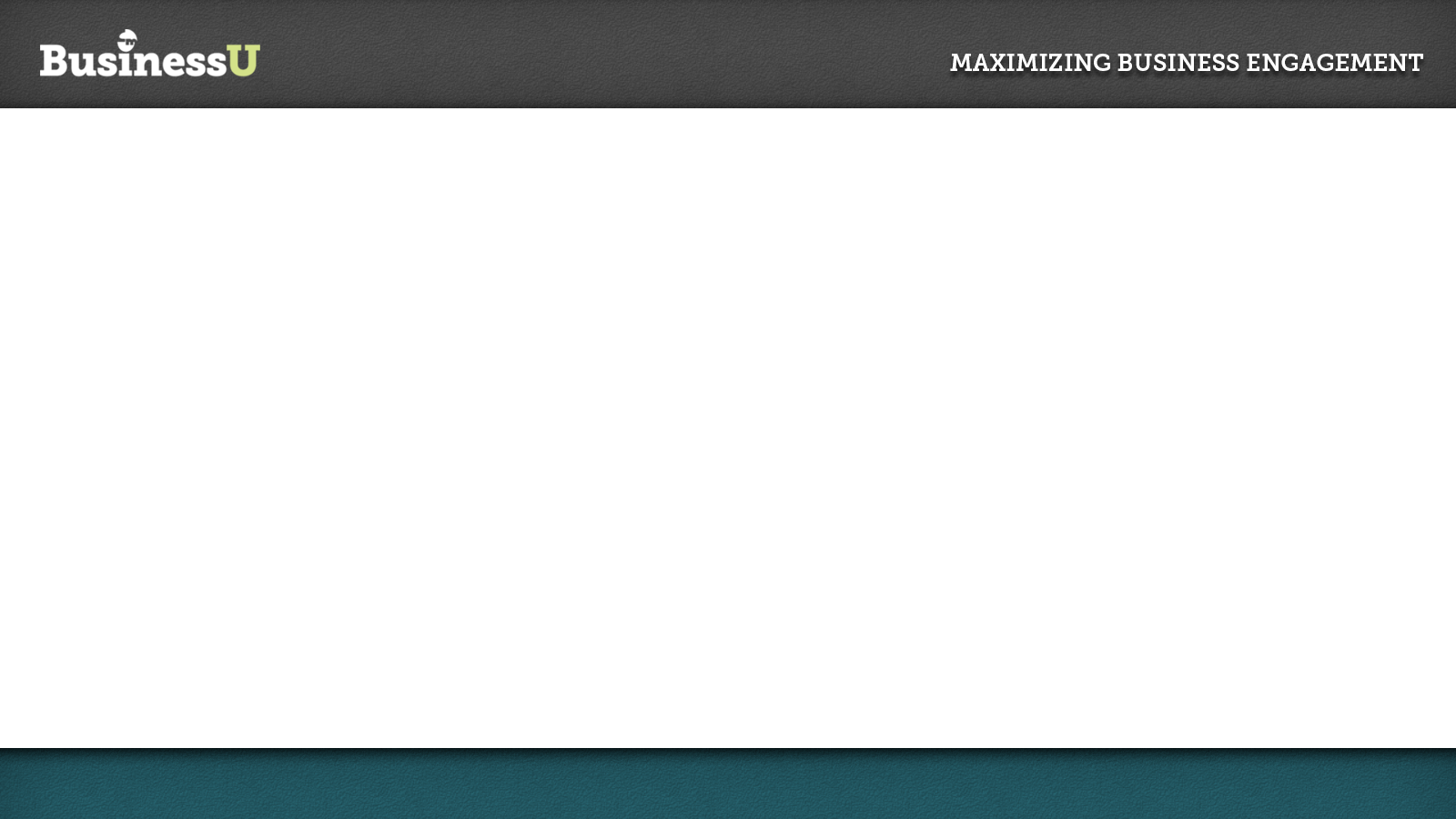 Example 1
Our organization prepares individuals for work-based learning opportunities in your industry. 
The above statement is a features statement that contains facts about what the organization provides. This statement alone would not engage an employer prospect.
Example 2
Our no-cost services save employers time and money in finding qualified talent.

The above statement provides key benefits of engagement including no-cost and saving time and money, all of which are resources that deeply matter to a business.
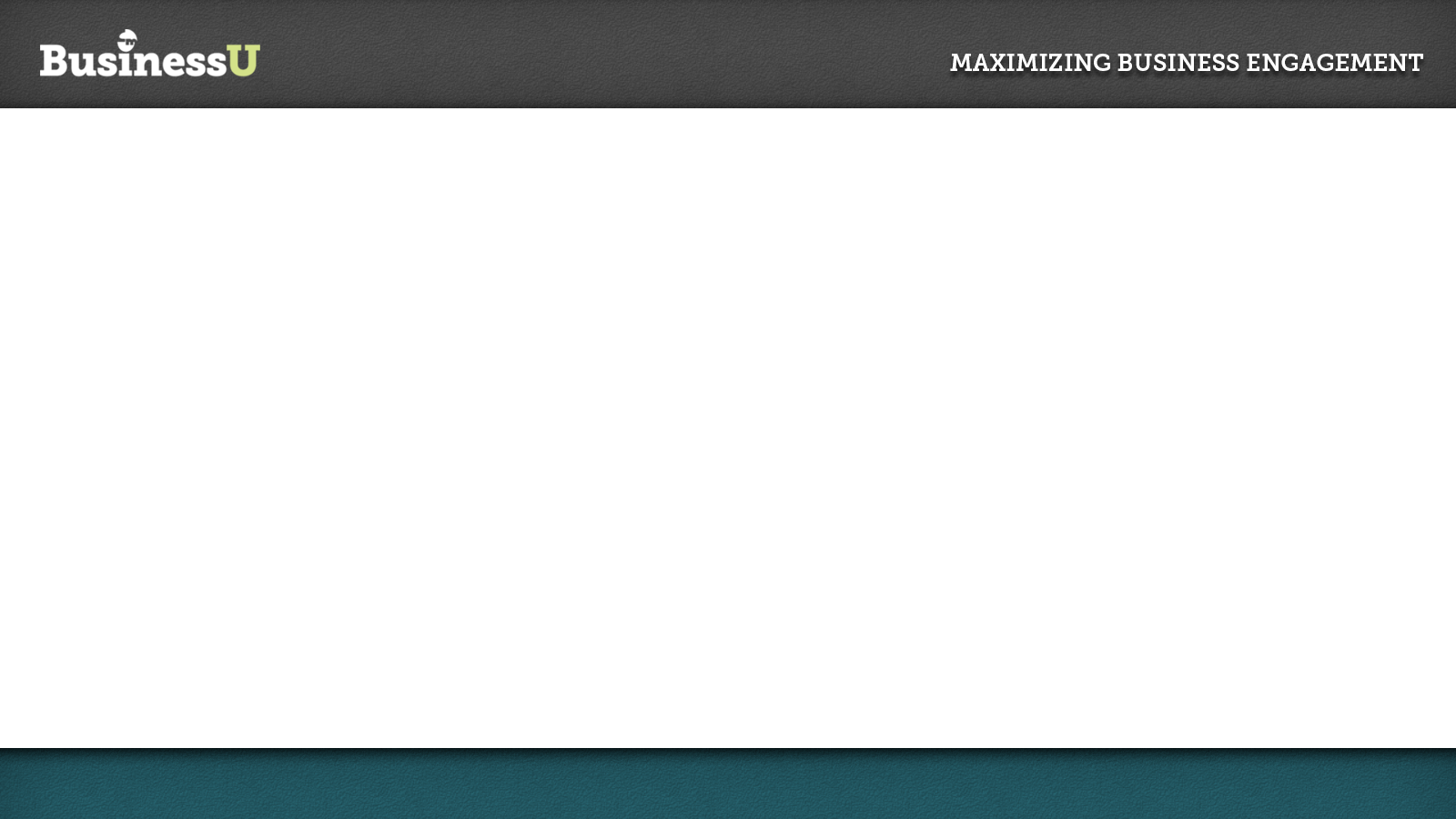 Poll #3
Choose the statement below that an employer would find beneficial:

 	An internship will give students a great opportunity to experience your business. 
 	An internship is a cost-effective way to “try out” potential employees.
  An internship will help students understand more about your industry.
  An internship program can build the skills of a potential worker.
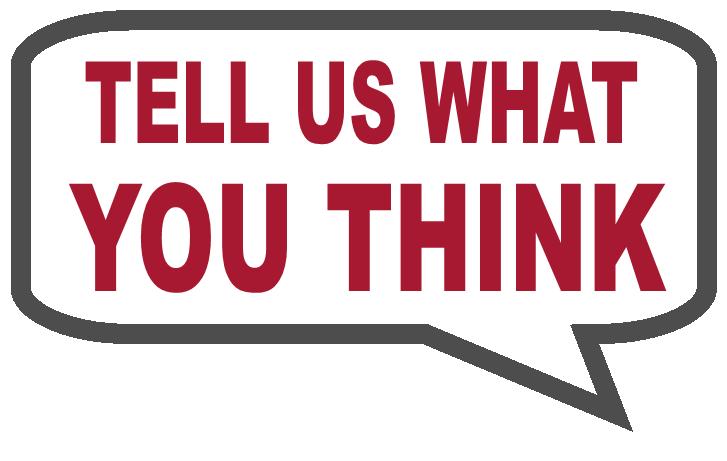 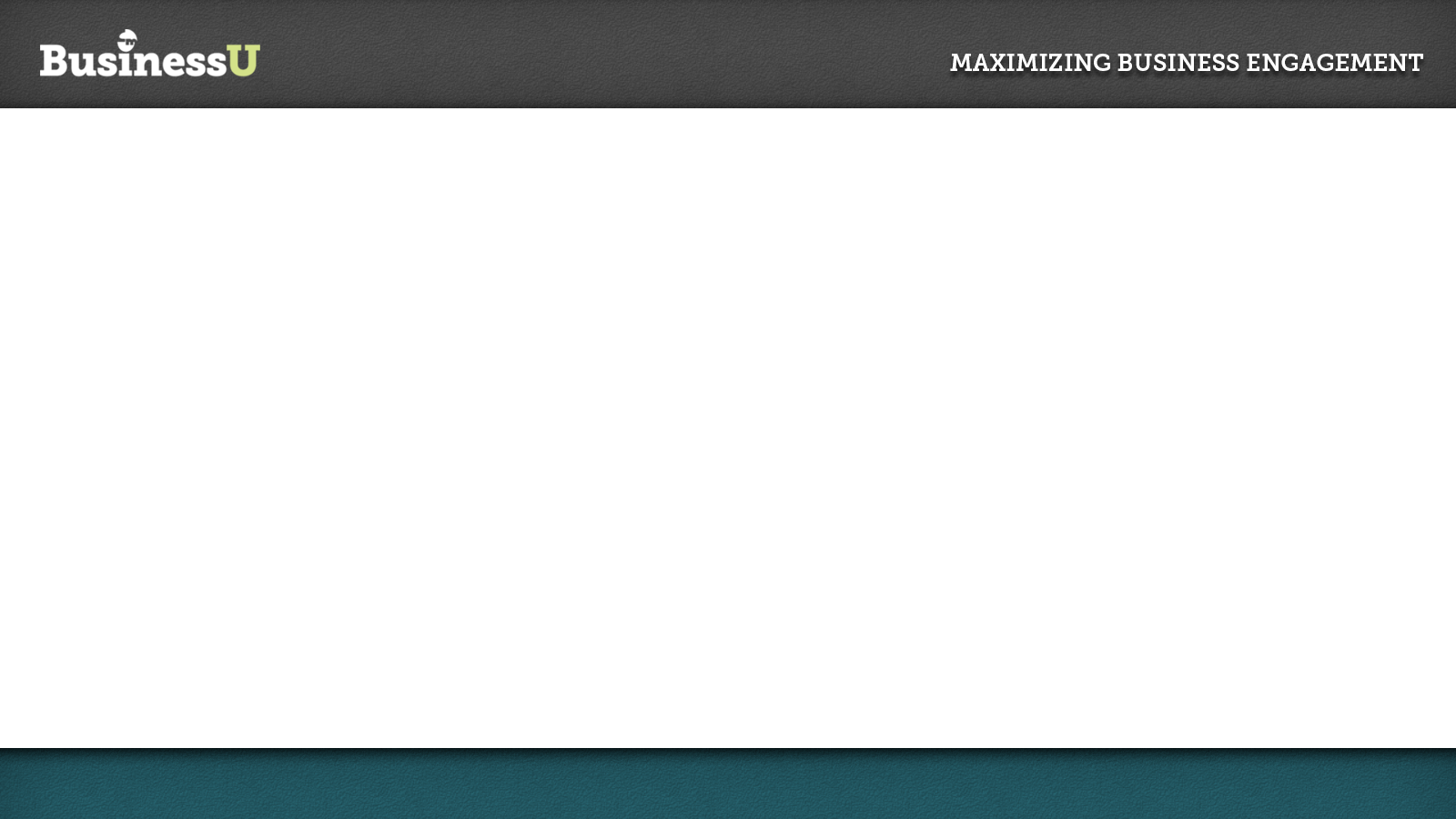 Self-assessment
Business Engagement Behaviors and Activities
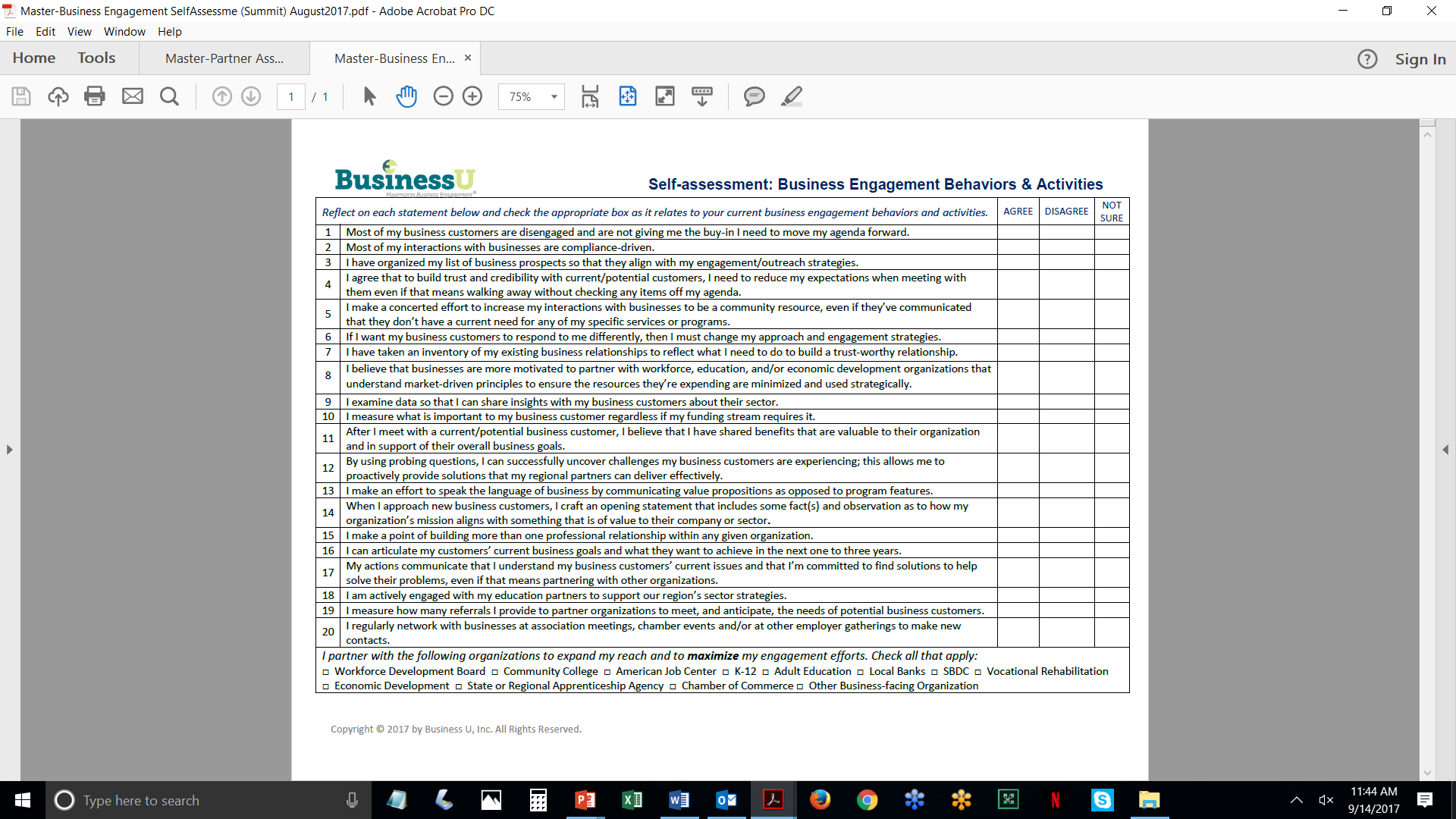 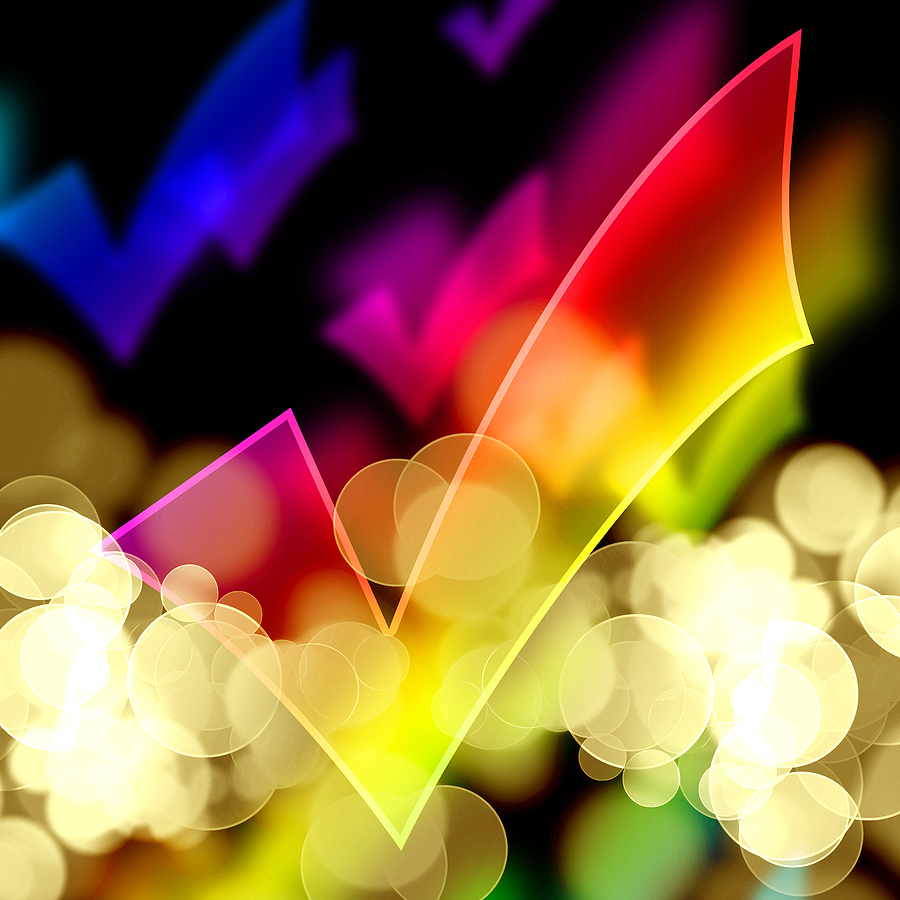 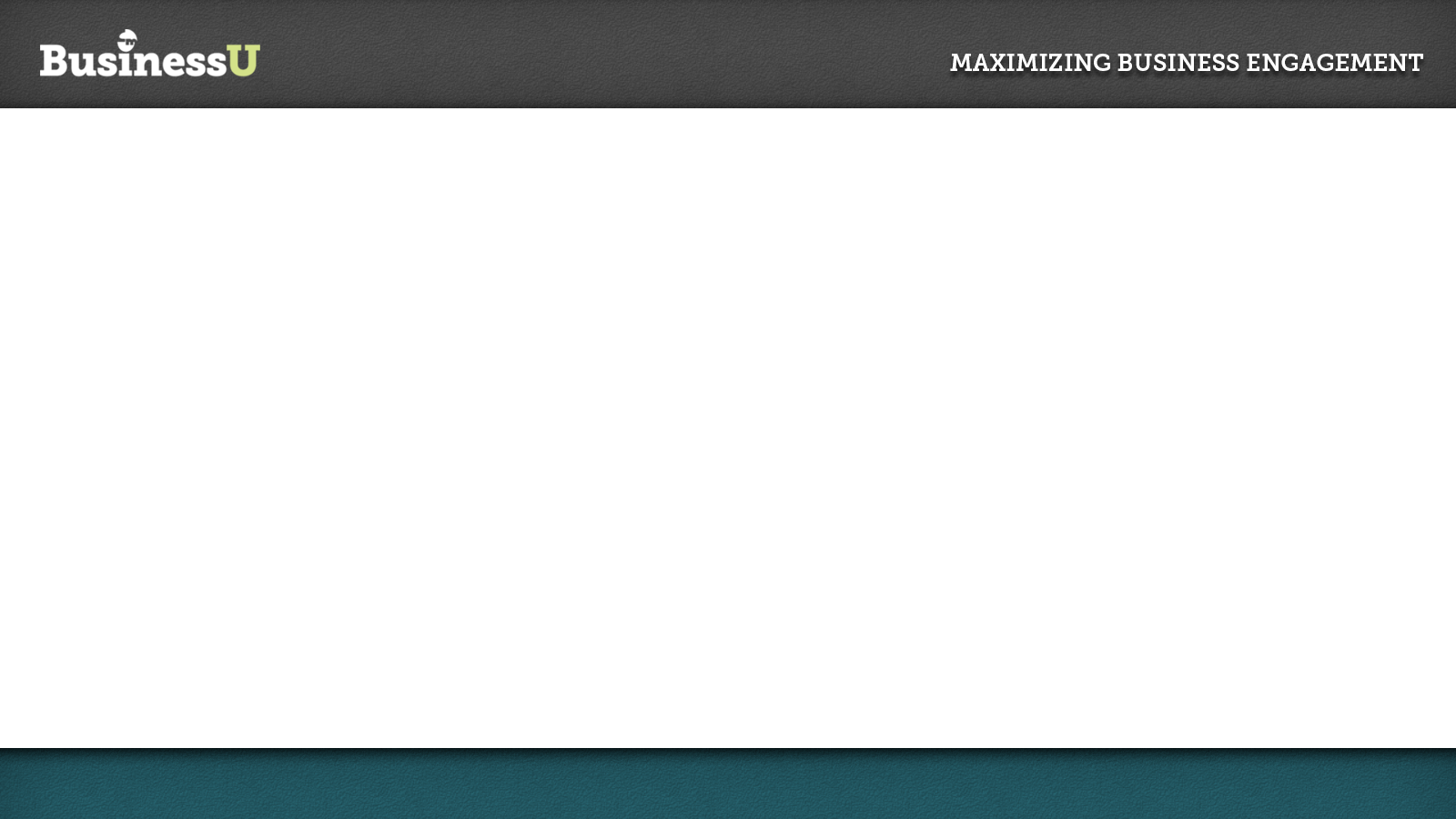 Summary
It’s not learning the language of business, its articulating what employers value 
    from their perspective.

Use the self-assessment to not only evaluate your engagement practice, but to 
    also help you develop your engagement strategies. 

Separate your customer lists into the type of relationship you currently have (new/working/
    partnership) to align you engagement strategies and objectives. 

Consider how you might build transformational relationships: 

		- Create an asset map with your network of partners – share the map when completed.
		- Develop more than one relationship with the organizations you are currently working with 		  to increase interaction and levels of exchange
		- Expand your reach through a network of partners (resulting in expanded opportunities)
		- Use referrals as a means to build credibility as a resource partner with breadth and 				  depth.
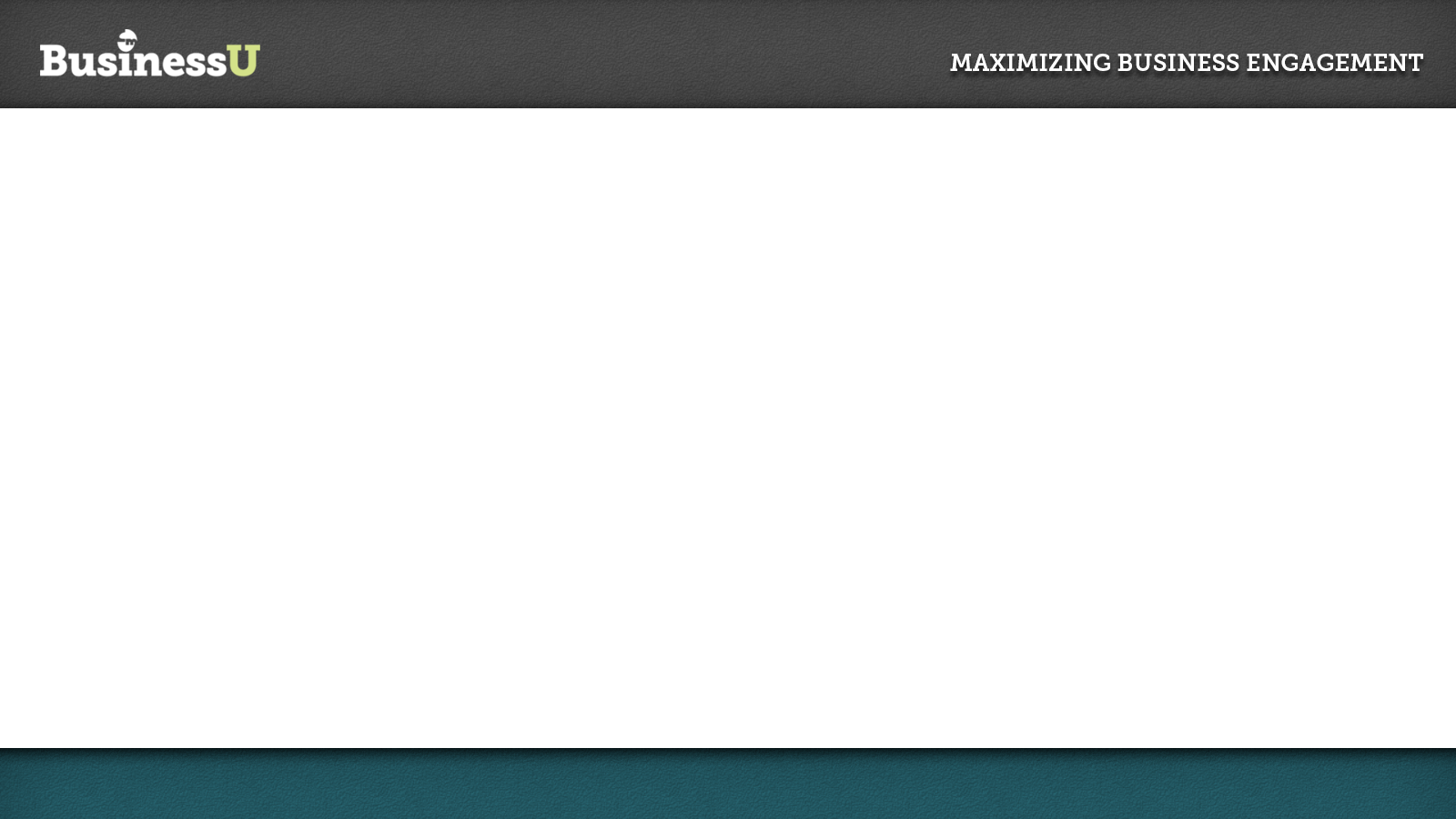 www.businessuonline.com/registration_ged.php
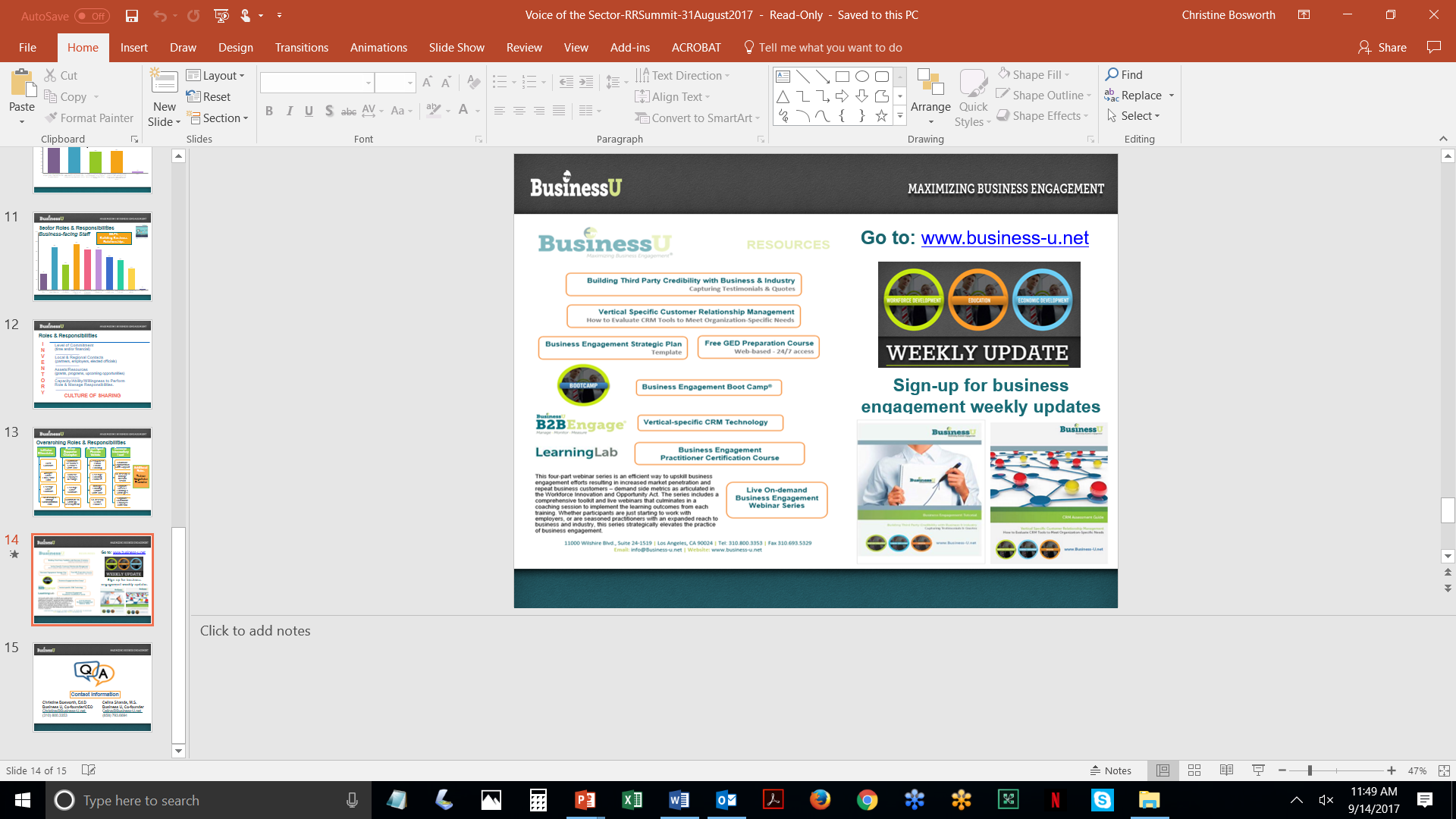 Go to:
Free GED Preparation Course
Addressing Skills Gaps for Business & Industry
In support of our education and workforce development partners, Business U has funded a web-based GED preparation course for students and job seekers who want to study for the GED test. The course is self-paced, online and available at no cost to your organization or to your clients. 
About the Course:
✔ Free & available online in Business U’s state-of-the art eUniversity
✔ All four subjects of the GED Test including the Essay component
✔ Initial Assessment to focus efforts
✔ Practical quizzes
✔ Final subject tests (timed to simulate the actual exam)
✔ Self-timed final written essay component
✔ Online scientific calculator
✔ Flashcard
✔ Test-taking tips
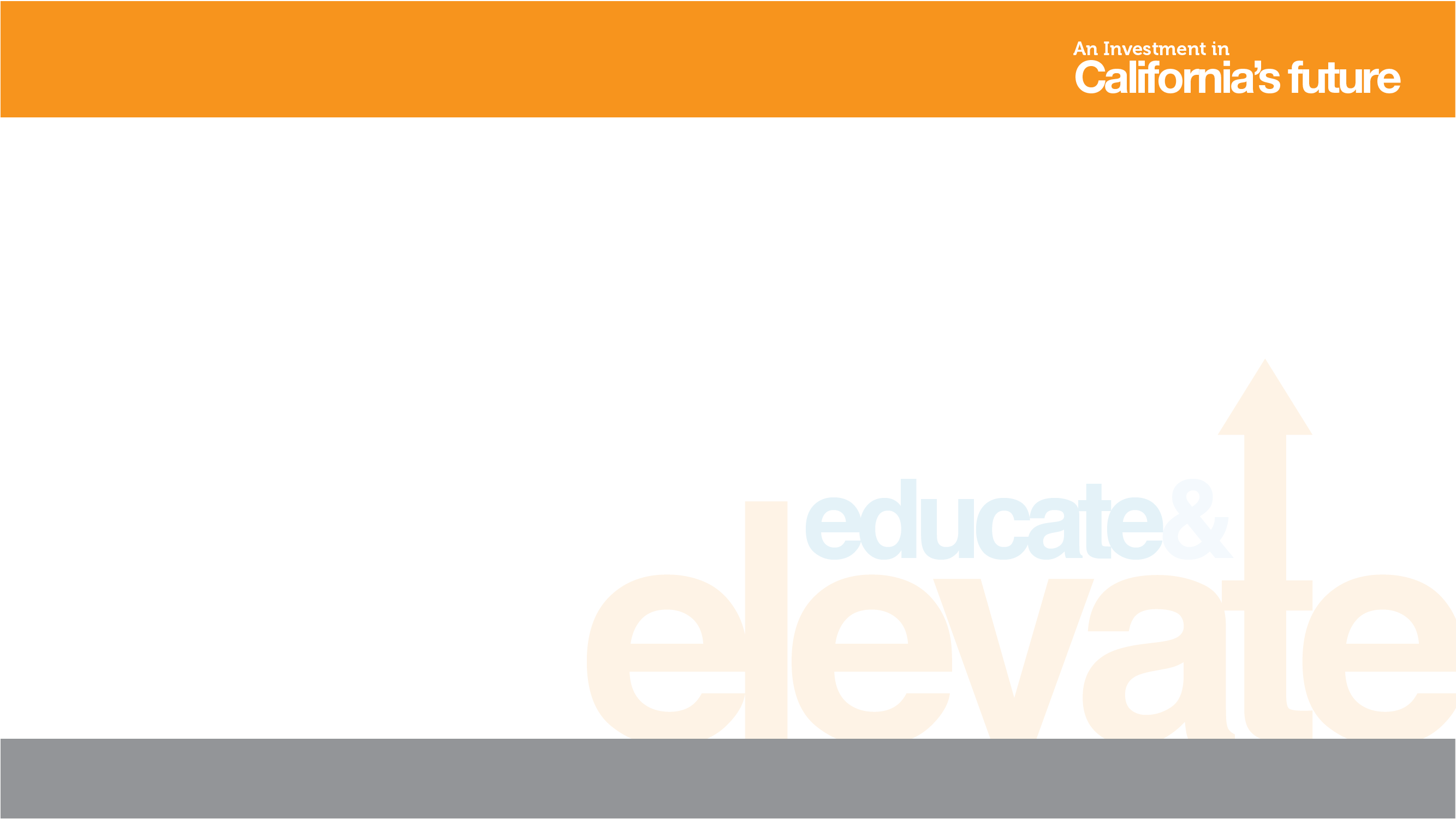 Questions?
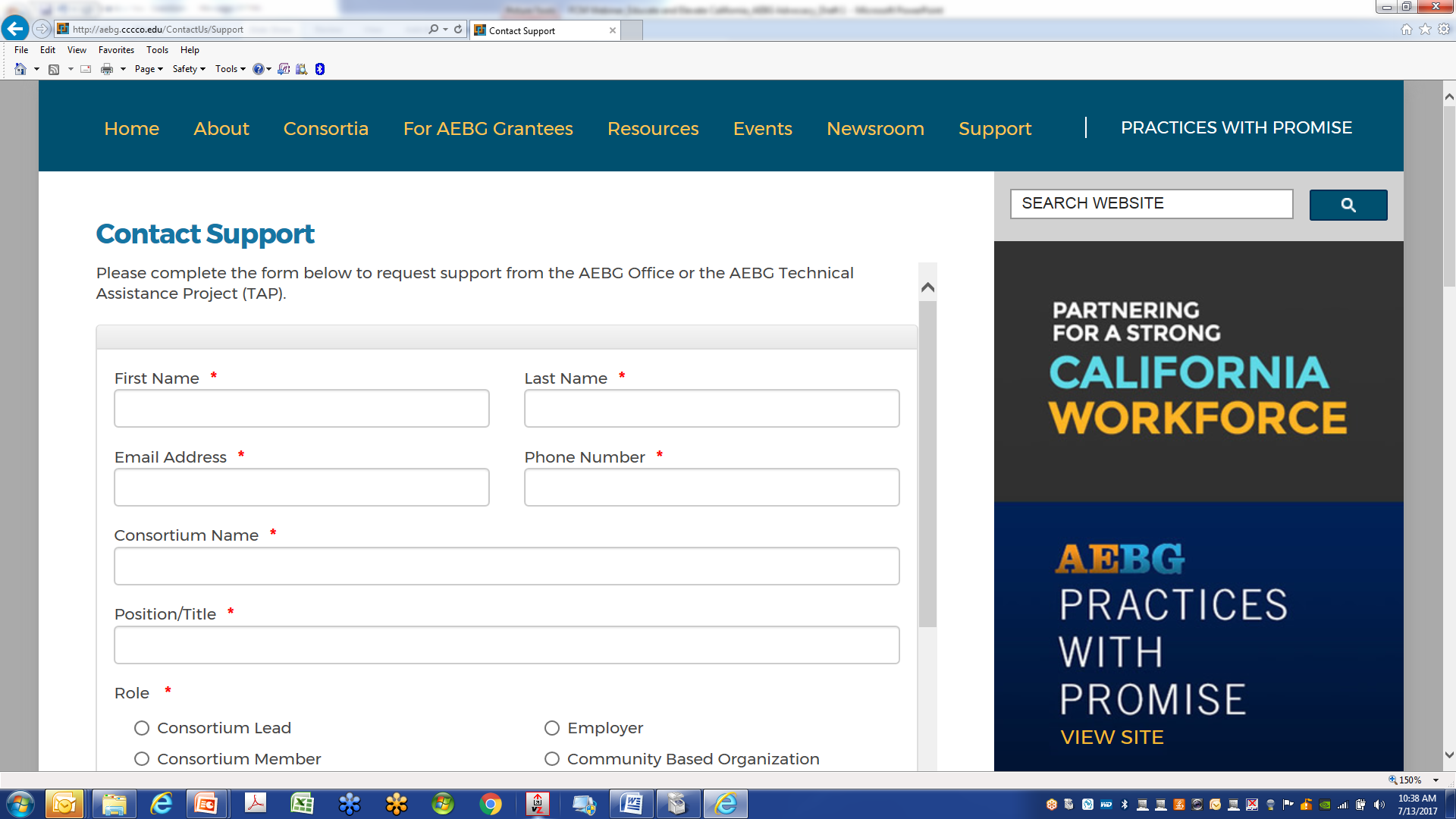 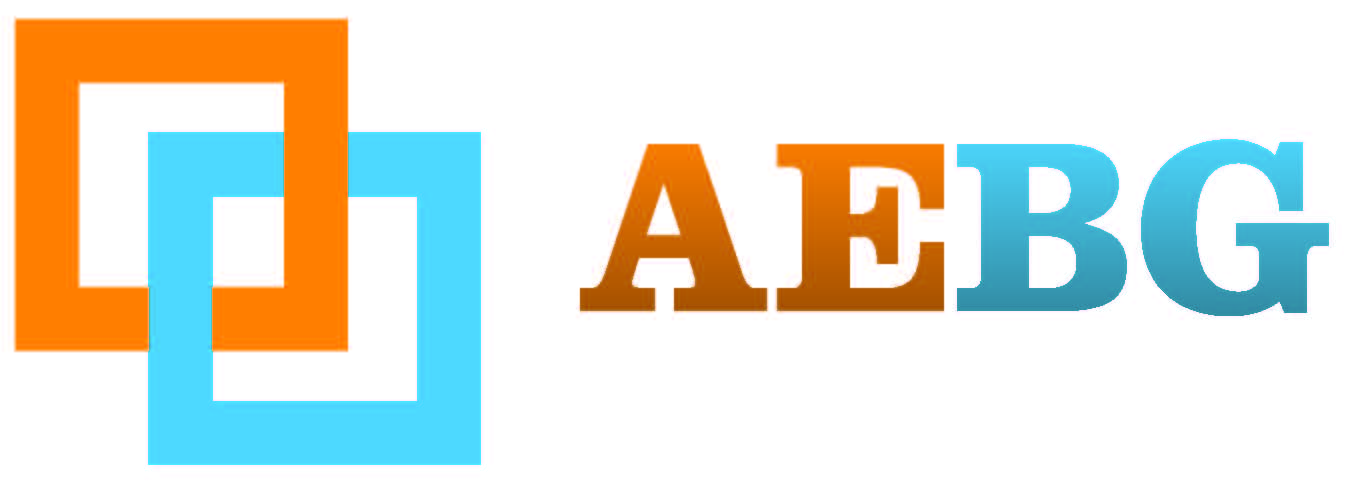 Questions?
http://aebg.cccco.edu/ContactUs/Support
[Speaker Notes: http://aebg.cccco.edu/ContactUs]
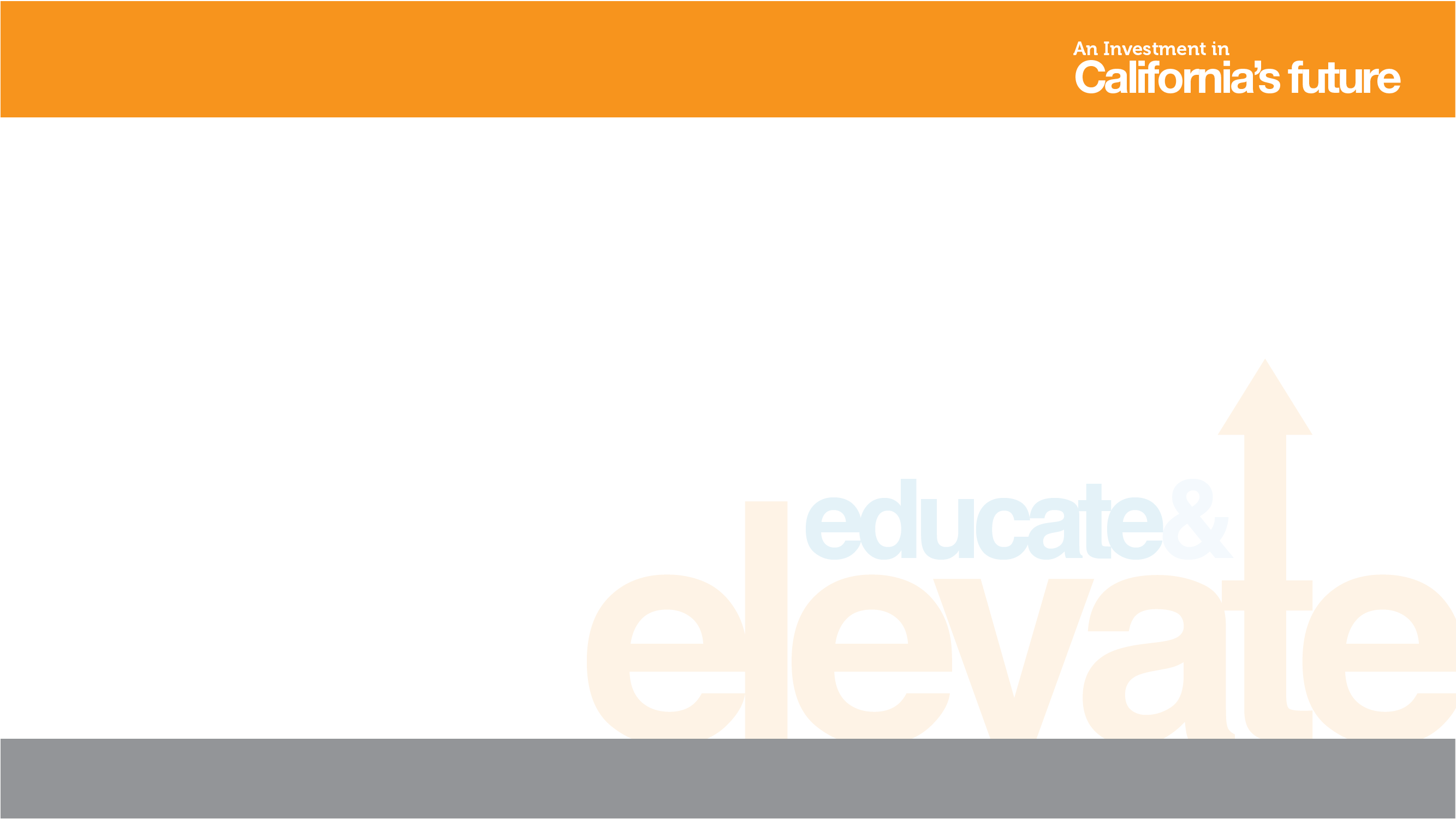 Thank you!
Christine Bosworth, Ed.D       		    Celina Shands, M.S. 
   Business U, Co-founder/CEO    		Business U, Co-founder
	Christine@Business-U.net                	Celina@Business-U.net   
	(310) 800.3353                                      (858) 793.6694
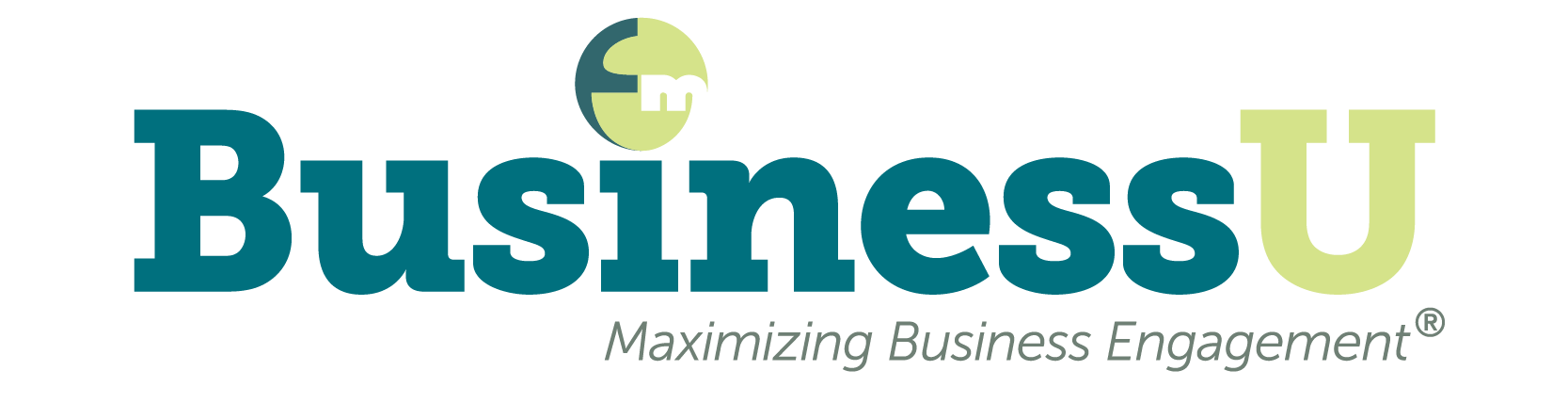